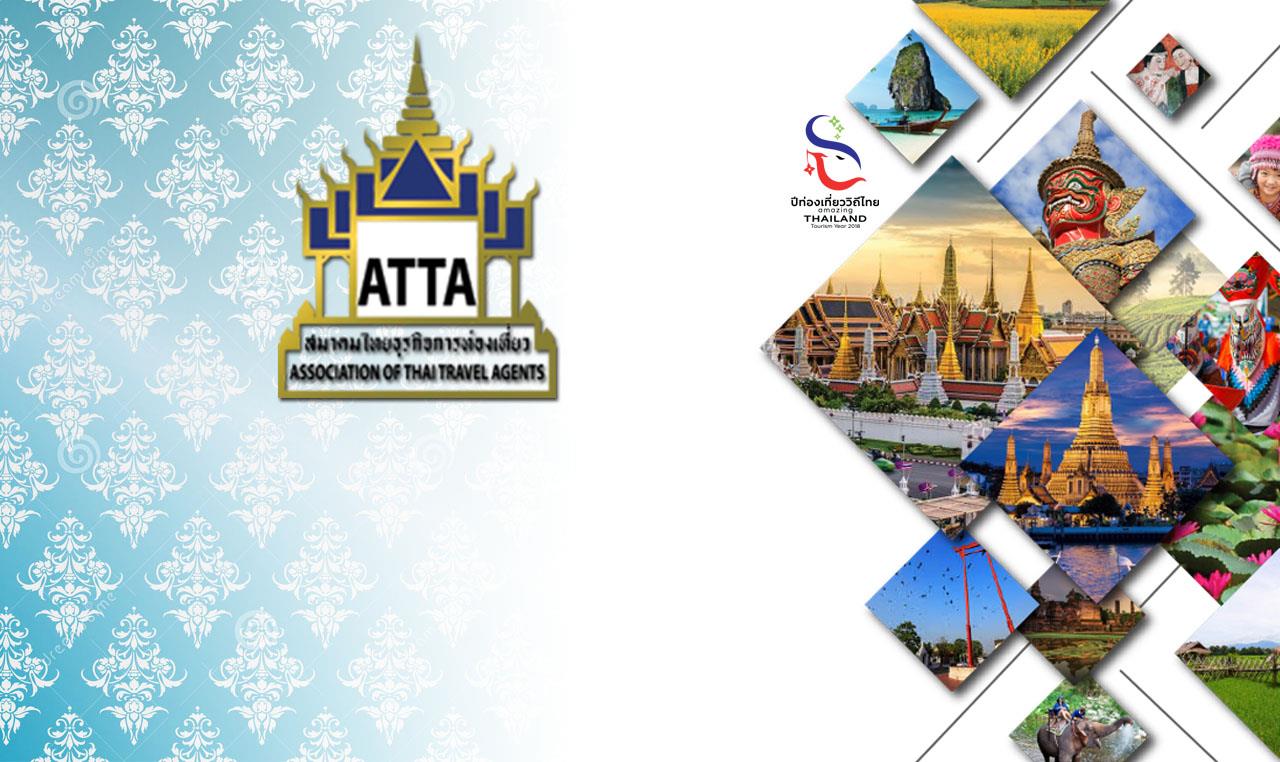 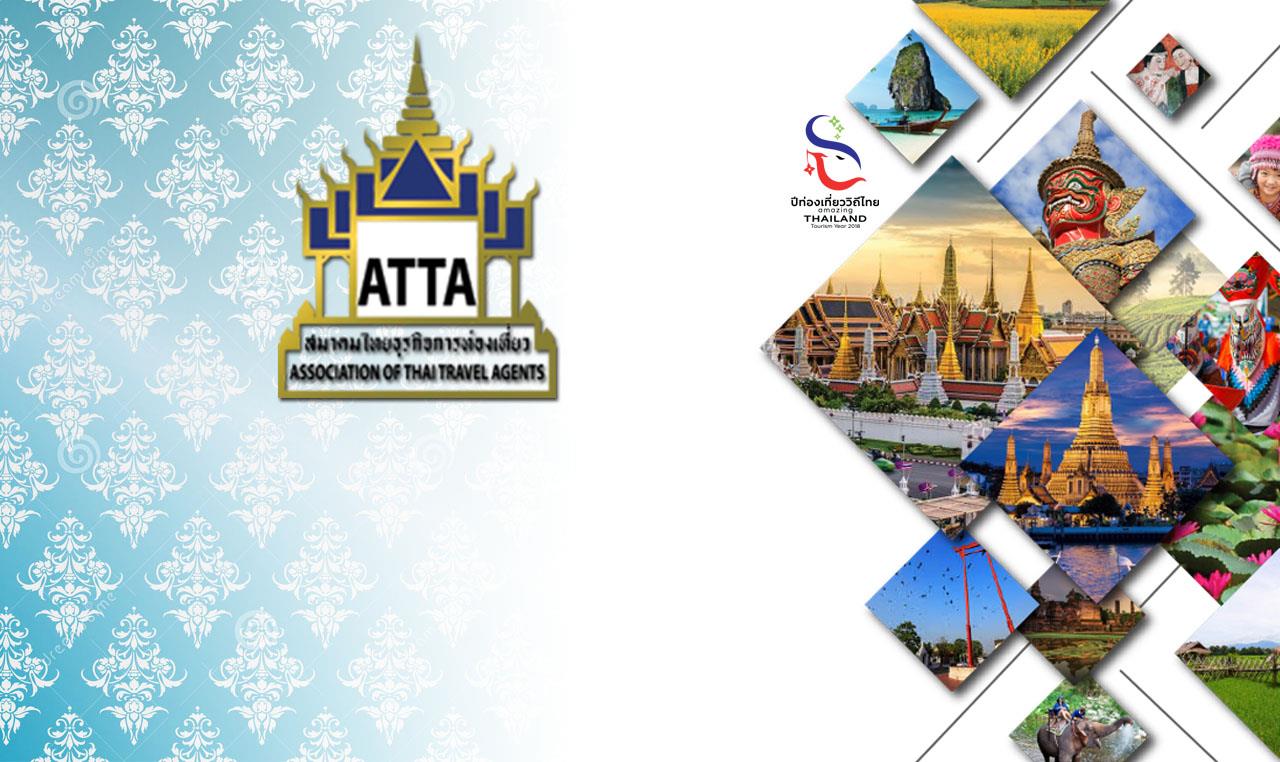 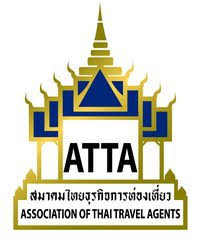 ประชุมสมาชิกประจำเดือน  ธันวาคม  2562
สมัยที่  38  ครั้งที่ 10
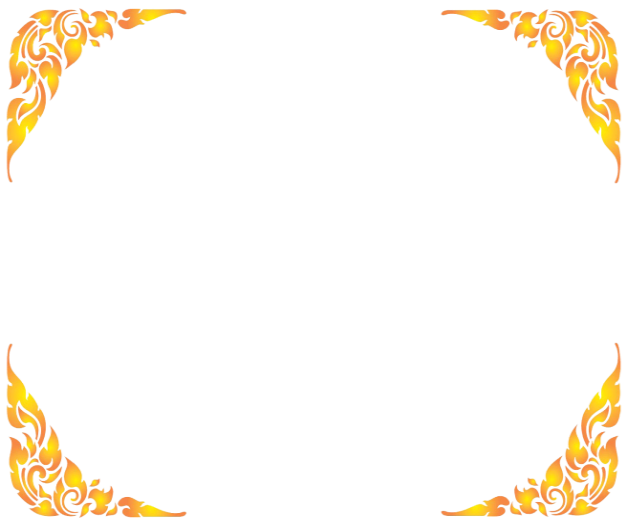 วันพฤหัสบดีที่  26  ธันวาคม  2562    เวลา  10.00 – 12.00 น.
ณ ห้องแกรนด์บอลรูม   โรงแรมดิ เอมเมอรัลด์ ถนนรัชดาภิเษก กรุงเทพฯ
1
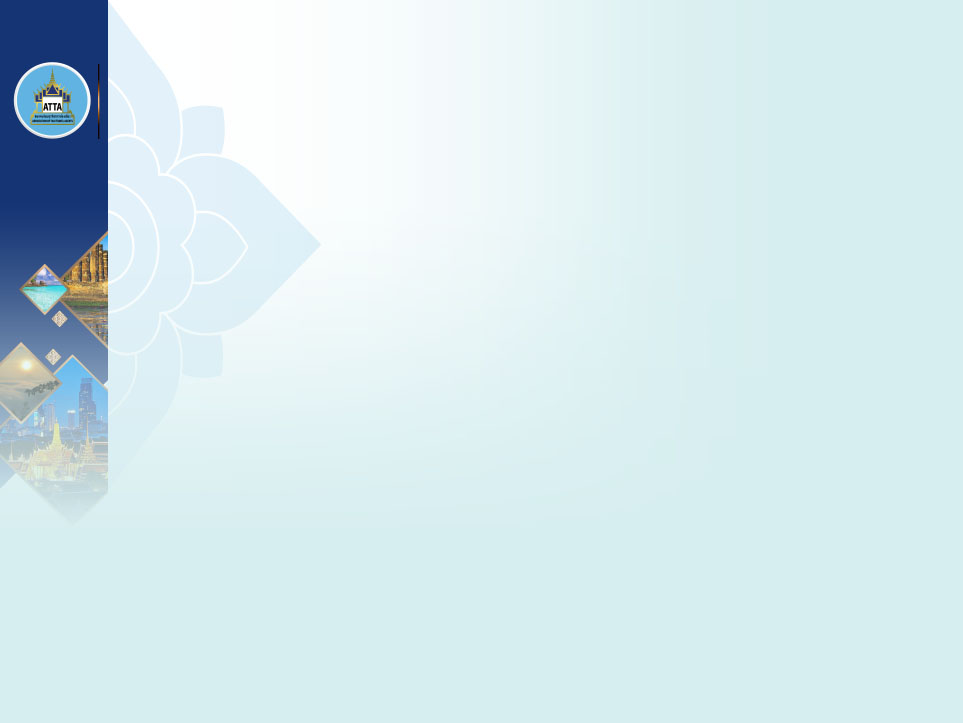 วาระที่ 1
1.1 เรื่องที่ประธานแจ้งให้ที่ประชุมทราบ 
•สถิตินักท่องเที่ยวของสมาคมฯ 
      ณ วันที่ 20  ธันวาคม 2562
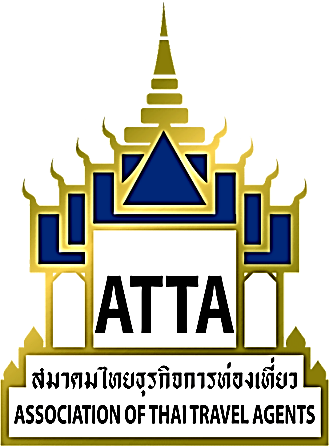 สมัยที่ 38
2
INTERNATIONAL  TOURISTS   ARRIVING   IN  THAILAND
TOURISTS RECEIVED BY ATTA'S MEMBERS AT SUVARNABHUMI AIRPORT AND DON MUANG AIRPORT
AS OF 20 December 2019
Number of Tourists for 2019 Increased/Decreased from 2018 1 January - 20 December 2019
สถิตินักท่องเที่ยว วันที่ 20 ธันวาคม 2562 ของสมาคมฯ
สถิตินักท่องเที่ยว 15 สัญชาติหลัก
สถิตินักท่องเที่ยวของกระทรวงการท่องเที่ยวฯและสมาคมฯ
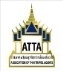 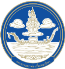 สถิตินักท่องเที่ยวของกระทรวงการท่องเที่ยวฯและ TOP 15 สมาคมฯ
ระหว่างวันที่ 1 ม.ค. - 31 ต.ค. 2562
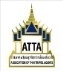 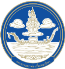 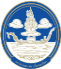 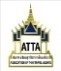 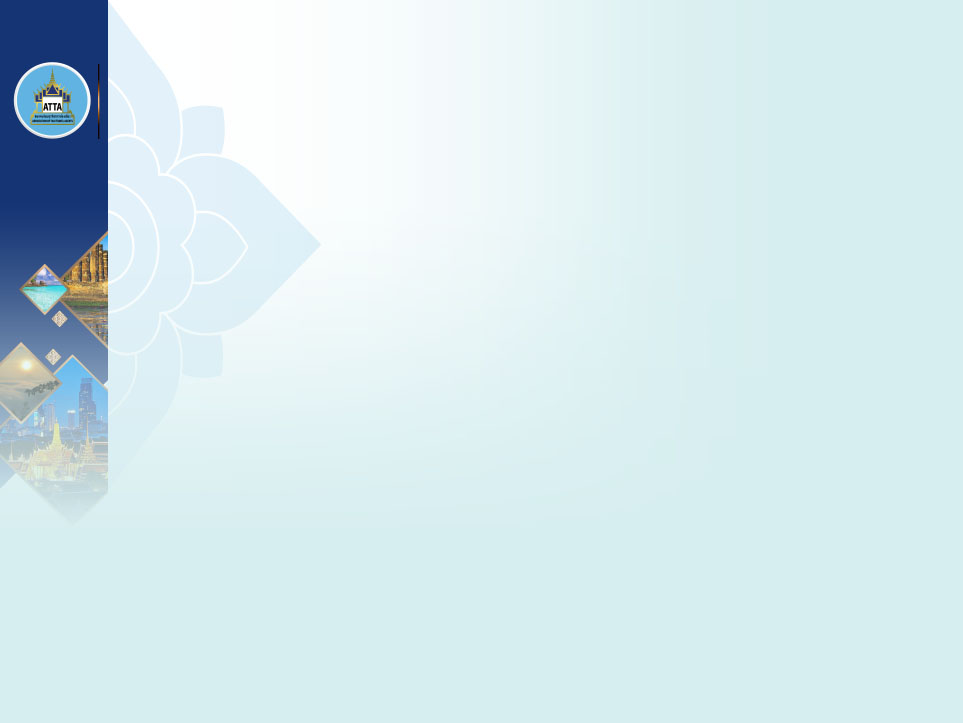 1.2 คณะกรรมการแจ้งกิจกรรมสำคัญๆให้ที่ประชุมทราบ
1.คุณสุรวัช รายงานเรื่อง Taiwan Night

2.คุณพรสวัสดิ์ เข้าร่วมประชุมประชาพิจารณ์ร่างมาตรฐานการท่องเที่ยวและบริการที่เป็นมิตรต่อนักท่องเที่ยวมุสลิม

3.คุณปรีชา รายงานสรุปผลการจัดงานแฟมทริปและพบปะผู้ประกอบการอินเดีย
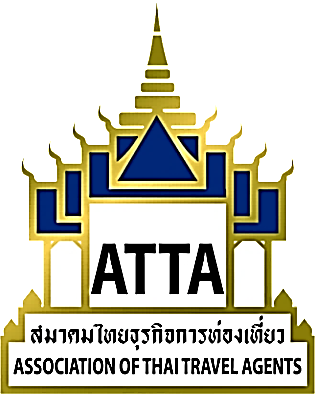 8
สมัยที่ 38
8
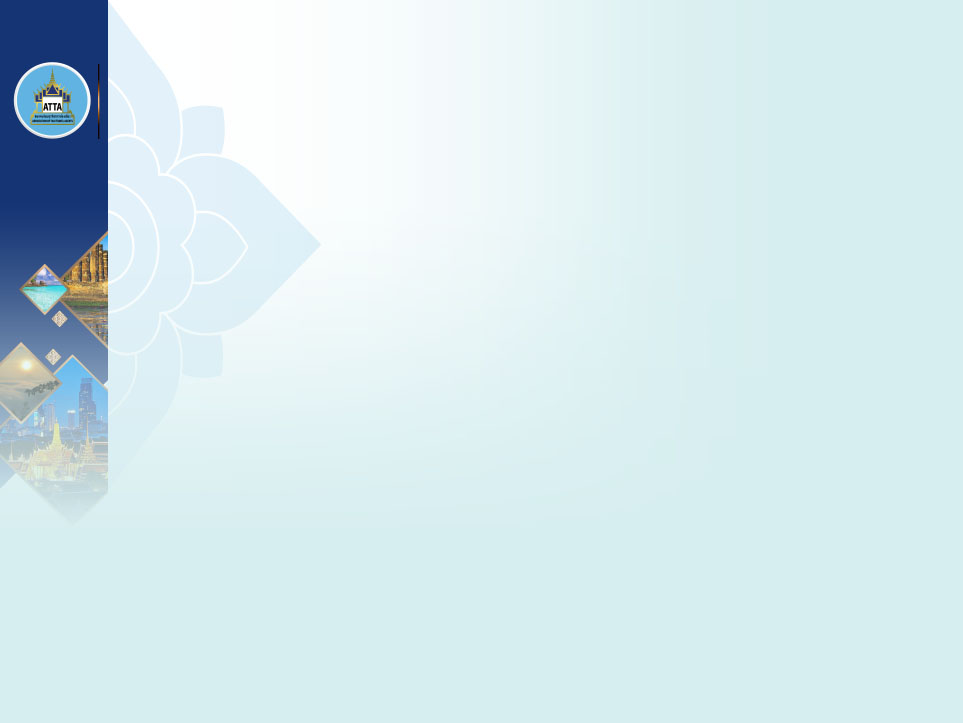 1.2 คณะกรรมการแจ้งกิจกรรมสำคัญๆให้ที่ประชุมทราบ
4.คุณวีระ รายงานการประชุม Asean B - Sustainability 2019 ณ โรงแรม The Zign Hotel พัทยา จ.ชลบุรี โดยได้รับการสนับสนุนจาก ททท. ทีเส็บ และทาง ATTA ได้มีส่วนร่วมจัดนำคณะสมาชิกเป็น Buyers และ Sellers เข้าร่วมพบปะผู้ประกอบการนำเที่ยวจากกลุ่มประเทศอาเซี่ยนที่เข้าร่วมงานรวมกว่า 150 ราย พร้อมพาสำรวจแหล่งท่องเที่ยวพื้นที่พัทยา จ.ชลบุรีด้วย

5. ดร.สุมาลี แจ้งให้ทราบเรื่องโครงการจัดกิจกรรมถนนคนเดินทั่วประเทศ ภายใต้ชื่องานว่า "เดิน กิน ชิม เที่ยว ถนนคนเดิน ระดับจังหวัด” ซึ่งจัดให้มี 1 แห่งต่อ 1 จังหวัด โดยมีพิธีเปิด ณ ถนนสีลม ไปเมื่อวันอาทิตย์ที่ 22 ธันวาคม 2562 ที่ผ่านมา โซนพื้นที่กรุงเทพ จะมีถนนเยาวราช ทุกวันศุกร์-อาทิตย์ เวลา 19.00-24.00 น. และถนนสีลม ทุกวันอาทิตย์ที่ 3 ของเดือน ตั้งแต่เวลา 12.00-22.00 น. และถนนข้าวสาร ทุกวันจันทร์ เวลา 17.00 น. โดยตลอดทั้งปี 2563 จึงขอเชิญชวนนักท่องเที่ยวเข้าร่วมกิจกรรม

6.การท่องเที่ยวแห่งประเทศไทย เตรียมส่งความสุข จัดงาน "Amazing Thailand Countdown 2020"   จึงขอเชิญชวนนักท่องเที่ยวทั้งชาวไทยและชาวต่างชาติร่วมเฉลิมฉลองเทศกาลแห่งความสุขในวันขึ้นปีใหม่ 2563 ที่จะถึงนี้ ซึ่งปีนี้ ททท.ได้กำหนดจัดงานใน 6 พื้นที่เมืองรองตามภูมิภาคต่างๆ ได้แก่ จ.สุโขทัย จ.ลพบุรี จ.ราชบุรี จ.สระแก้ว จ.กาฬสินธุ์ จ.พัทลุง และ ที่ไอคอนสยาม สำหรับในกรุงเทพมหานคร
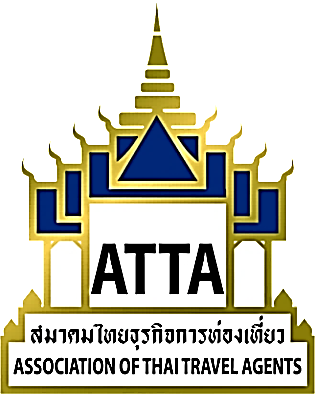 9
สมัยที่ 38
9
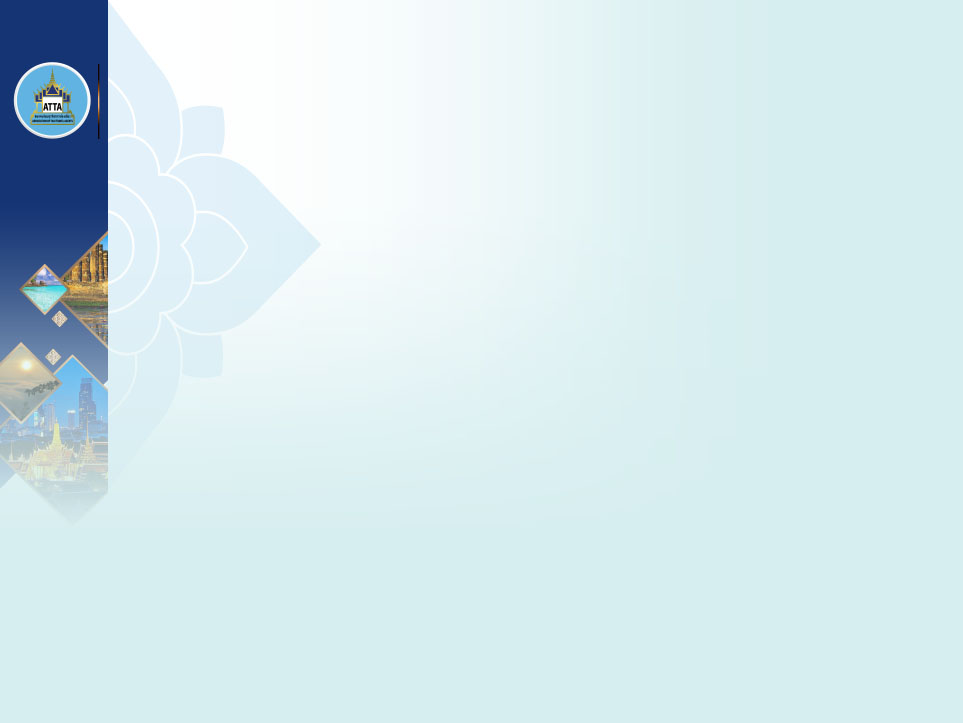 1.2 คณะกรรมการแจ้งกิจกรรมสำคัญๆให้ที่ประชุมทราบ
1.คุณสุรวัช รายงานเรื่อง Taiwan Night
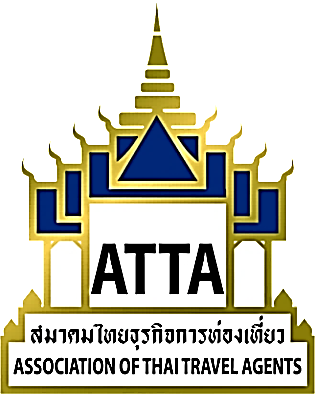 10
สมัยที่ 38
10
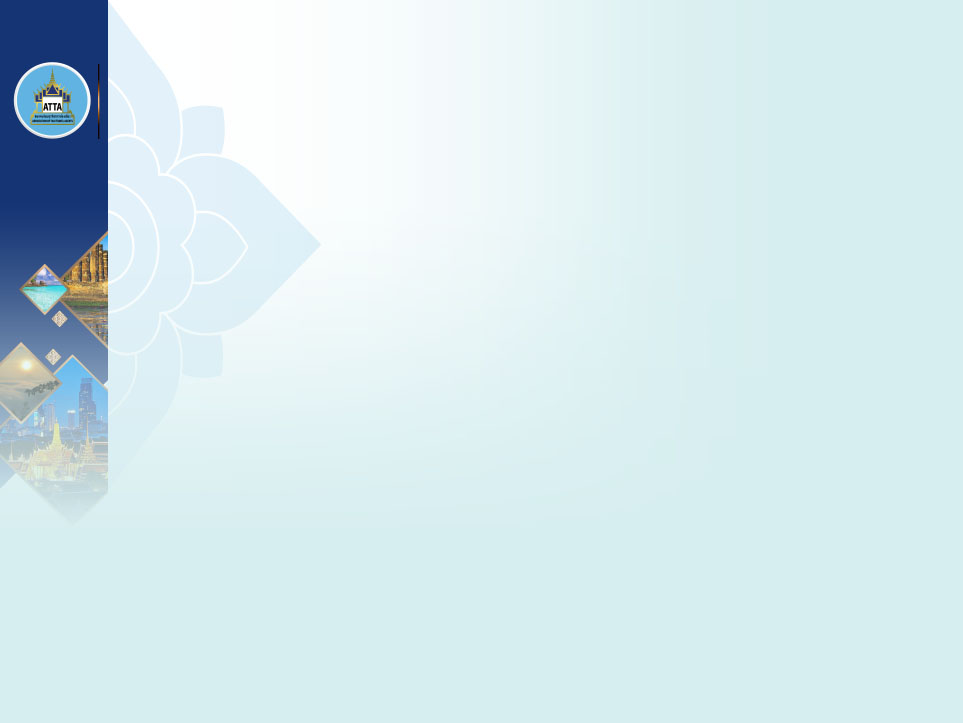 1.2 คณะกรรมการแจ้งกิจกรรมสำคัญๆให้ที่ประชุมทราบ
2.คุณพรสวัสดิ์ เข้าร่วมประชุมประชาพิจารณ์ร่างมาตรฐานการท่องเที่ยวและบริการที่เป็นมิตรต่อนักท่องเที่ยวมุสลิม
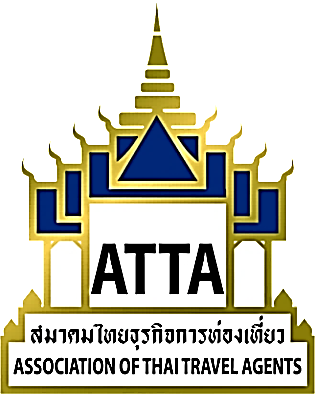 11
สมัยที่ 38
11
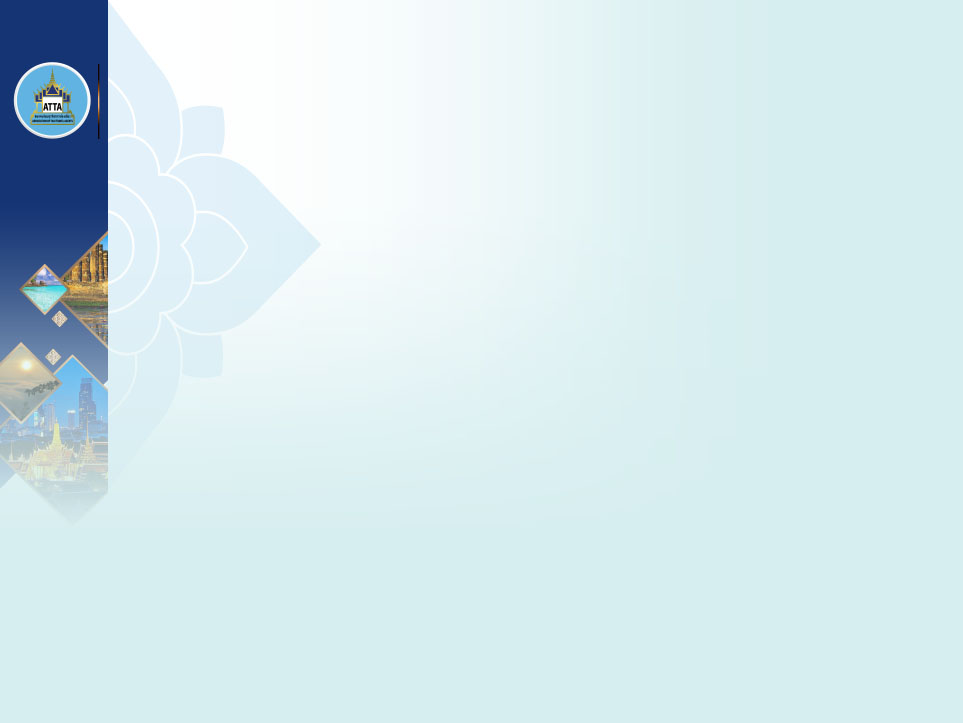 1.2 คณะกรรมการแจ้งกิจกรรมสำคัญๆให้ที่ประชุมทราบ
3.คุณปรีชา รายงานสรุปผลการจัดงานแฟมทริปและพบปะผู้ประกอบการอินเดีย
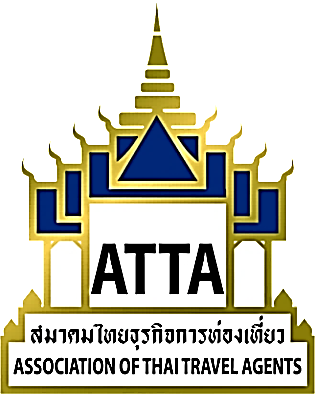 12
สมัยที่ 38
12
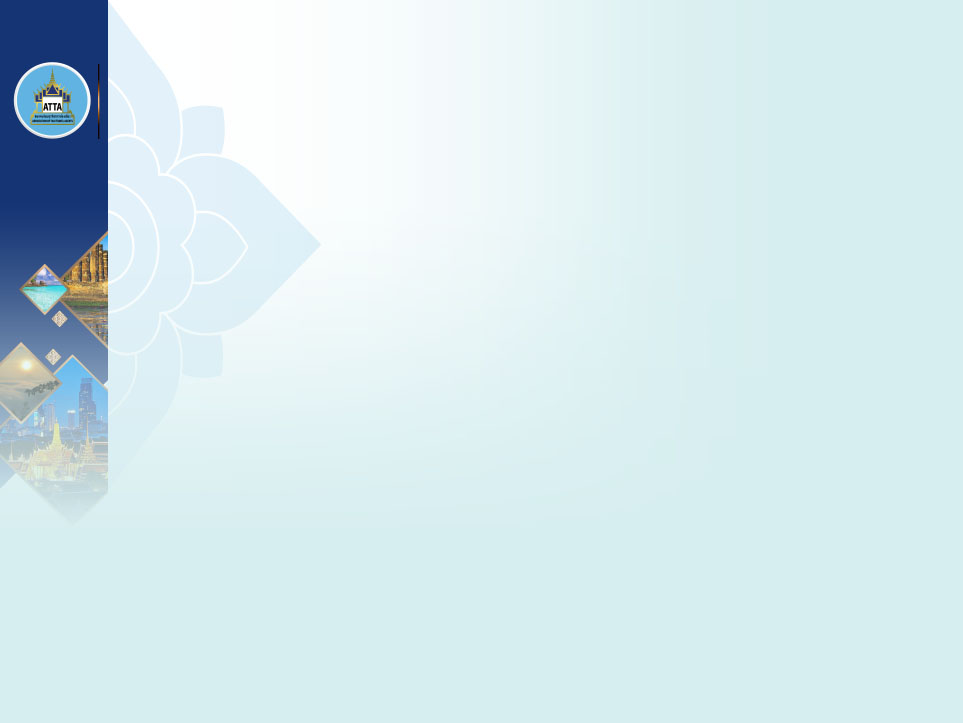 1.2 คณะกรรมการแจ้งกิจกรรมสำคัญๆให้ที่ประชุมทราบ
4.คุณวีระ รายงานผลการประชุม Asean B - Sustainability 2019 ณ โรงแรม The Zign Hotel พัทยา จ.ชลบุรี โดยได้รับการสนับสนุนจาก ททท. ทีเส็บ และทาง ATTA ได้มีส่วนร่วมจัดนำคณะสมาชิกเป็น Buyers และ Sellers เข้าร่วมพบปะผู้ประกอบการนำเที่ยวจากกลุ่มประเทศอาเซี่ยนที่เข้าร่วมงานรวมกว่า 150 ราย พร้อมพาสำรวจแหล่งท่องเที่ยวพื้นที่พัทยา จ.ชลบุรีด้วย
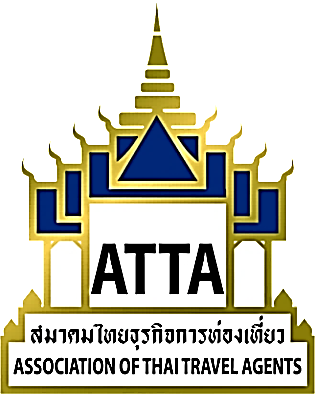 13
สมัยที่ 38
13
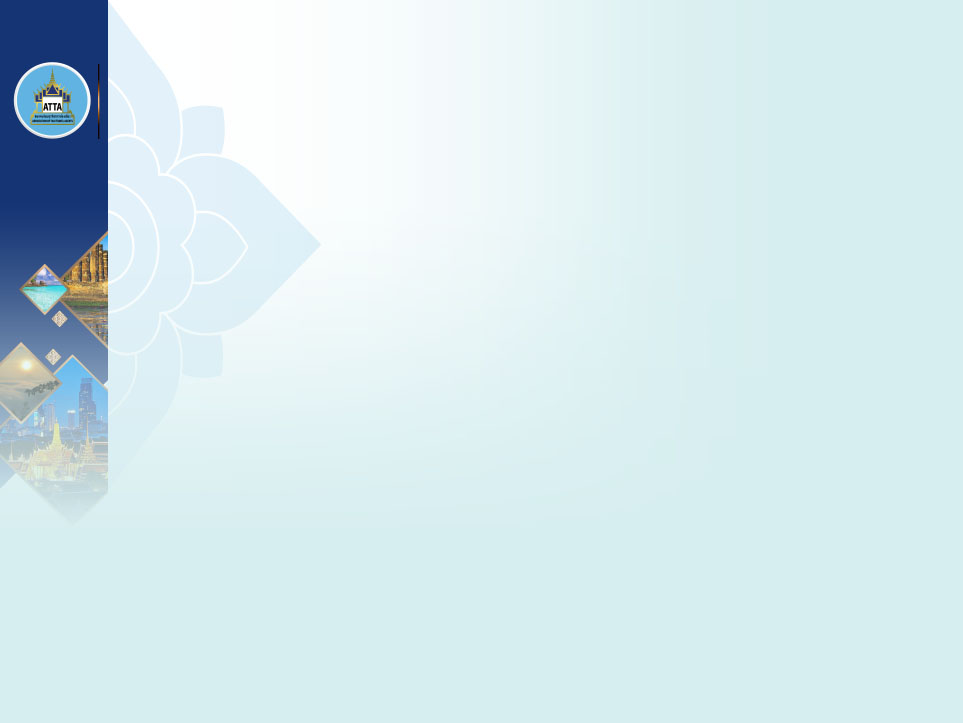 1.2 คณะกรรมการแจ้งกิจกรรมสำคัญๆให้ที่ประชุมทราบ
5. ดร.สุมาลี แจ้งให้ทราบเรื่องโครงการจัดกิจกรรมถนนคนเดินทั่วประเทศ ภายใต้ชื่องานว่า "เดิน กิน ชิม เที่ยว ถนนคนเดิน ระดับจังหวัด” ซึ่งจัดให้มี 1 แห่งต่อ 1 จังหวัด โดยมีพิธีเปิด ณ ถนนสีลม ไปเมื่อวันอาทิตย์ที่ 22 ธันวาคม 2562 ที่ผ่านมา โซนพื้นที่กรุงเทพ จะมีถนนเยาวราช ทุกวันศุกร์-อาทิตย์ เวลา 19.00-24.00 น. และถนนสีลม ทุกวันอาทิตย์ที่ 3 ของเดือน ตั้งแต่เวลา 12.00-22.00 น. และถนนข้าวสาร ทุกวันจันทร์ เวลา 17.00 น. โดยตลอดทั้งปี 2563 จึงขอเชิญชวนนักท่องเที่ยวเข้าร่วมกิจกรรม
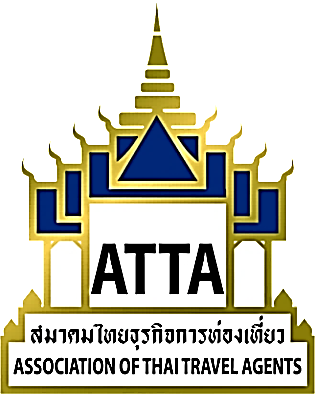 14
สมัยที่ 38
14
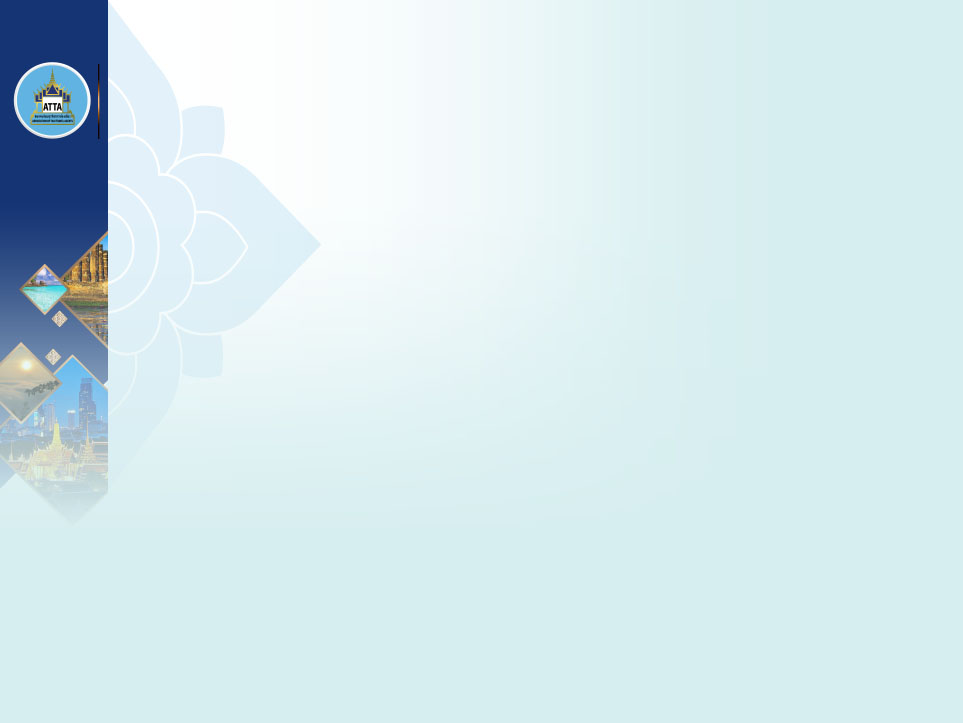 1.2 คณะกรรมการแจ้งกิจกรรมสำคัญๆให้ที่ประชุมทราบ
6. การท่องเที่ยวแห่งประเทศไทย เตรียมส่งความสุข จัดงาน "Amazing Thailand Countdown 2020" จึงขอเชิญชวนนักท่องเที่ยวทั้งชาวไทยและชาวต่างชาติร่วมเฉลิมฉลองเทศกาลแห่งความสุขในวันขึ้นปีใหม่ 2563 ที่จะถึงนี้ ซึ่งปีนี้ ททท.ได้กำหนดจัดงานใน 6 พื้นที่เมืองรองตามภูมิภาคต่างๆ ได้แก่ 
จ.สุโขทัย จ.ลพบุรี จ.ราชบุรี จ.สระแก้ว จ.กาฬสินธุ์ จ.พัทลุง และ ที่ไอคอนสยาม สำหรับในกรุงเทพมหานคร
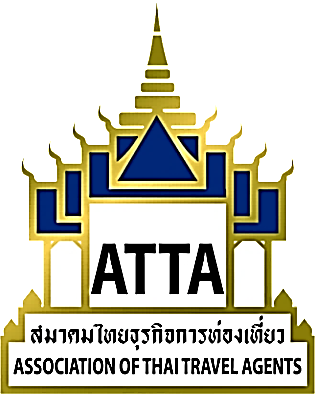 15
สมัยที่ 38
15
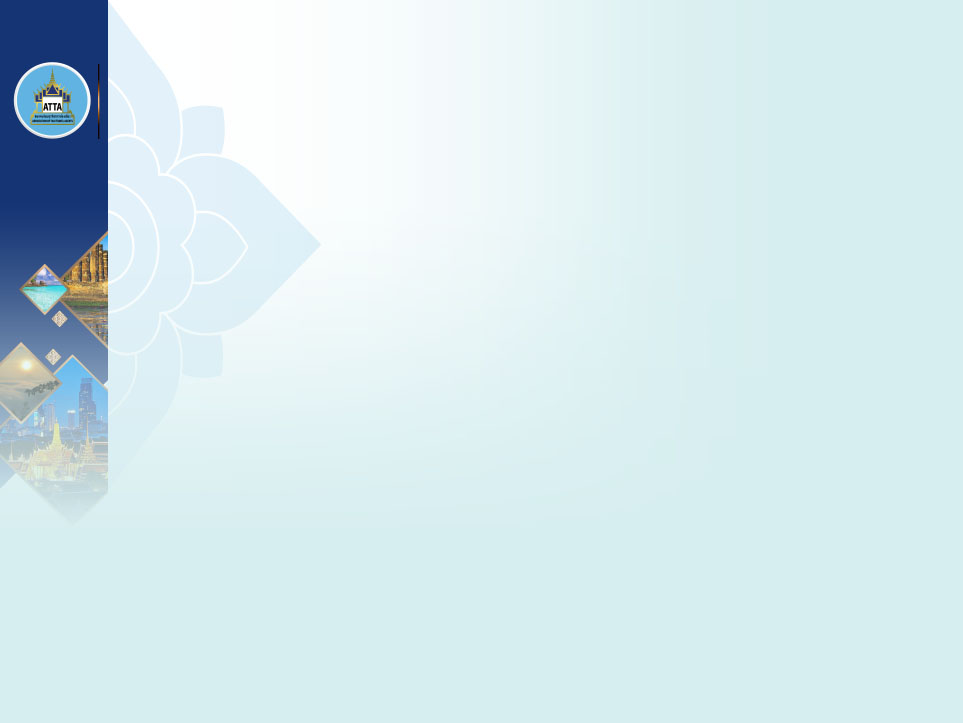 วาระที่ 2
รับรองรายงานการประชุมสมาชิกประจำเดือน พฤศจิกายน 2562 สมัยที่ 38  ครั้งที่  9
ในวันพฤหัสบดีที่  28 พฤศจิกายน 2562 เวลา 10.00 – 12.00 น. ณ ห้อง MSC Hall โรงแรมรามาดา พลาซ่า แม่น้ำ ริเวอร์ไซด์ กรุงเทพฯ ถนนเจริญกรุง จำนวน 9 หน้า
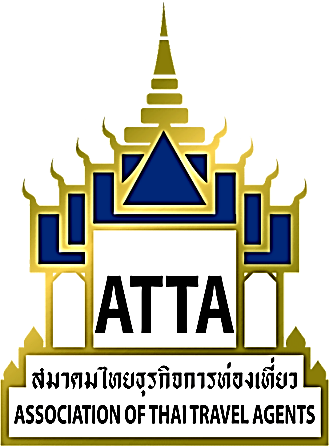 16
สมัยที่ 38
16
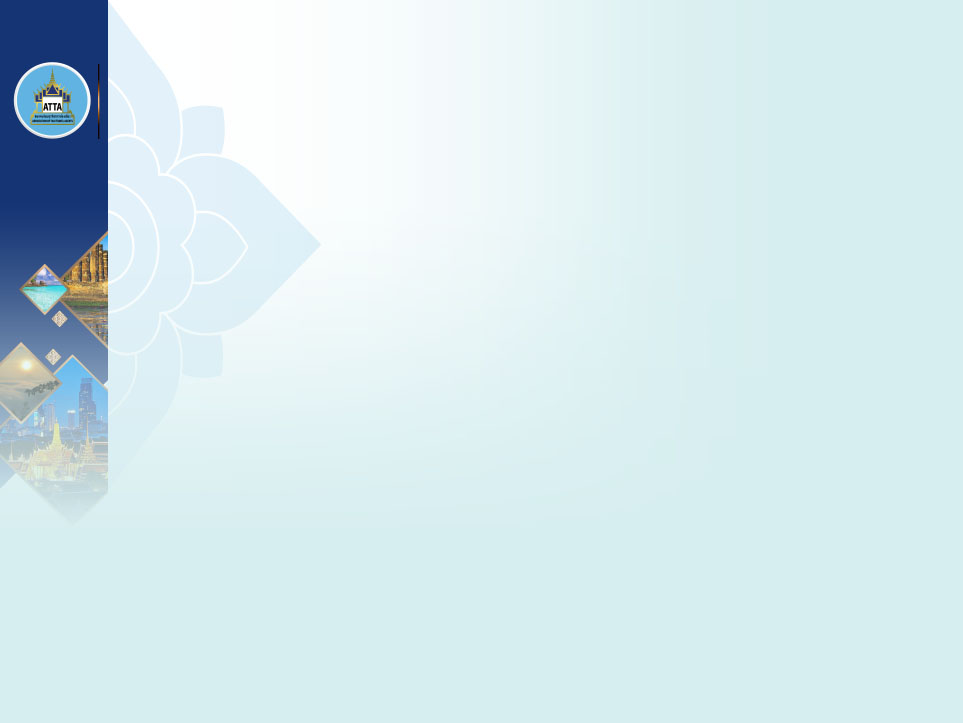 วาระที่ 3
รายงานสถานภาพสมาชิก
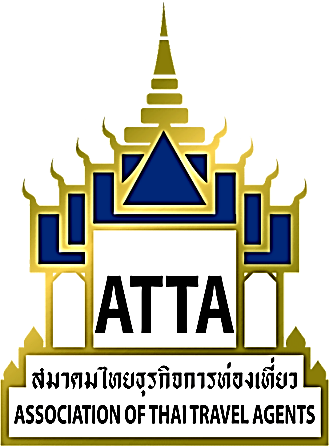 สมัยที่ 38
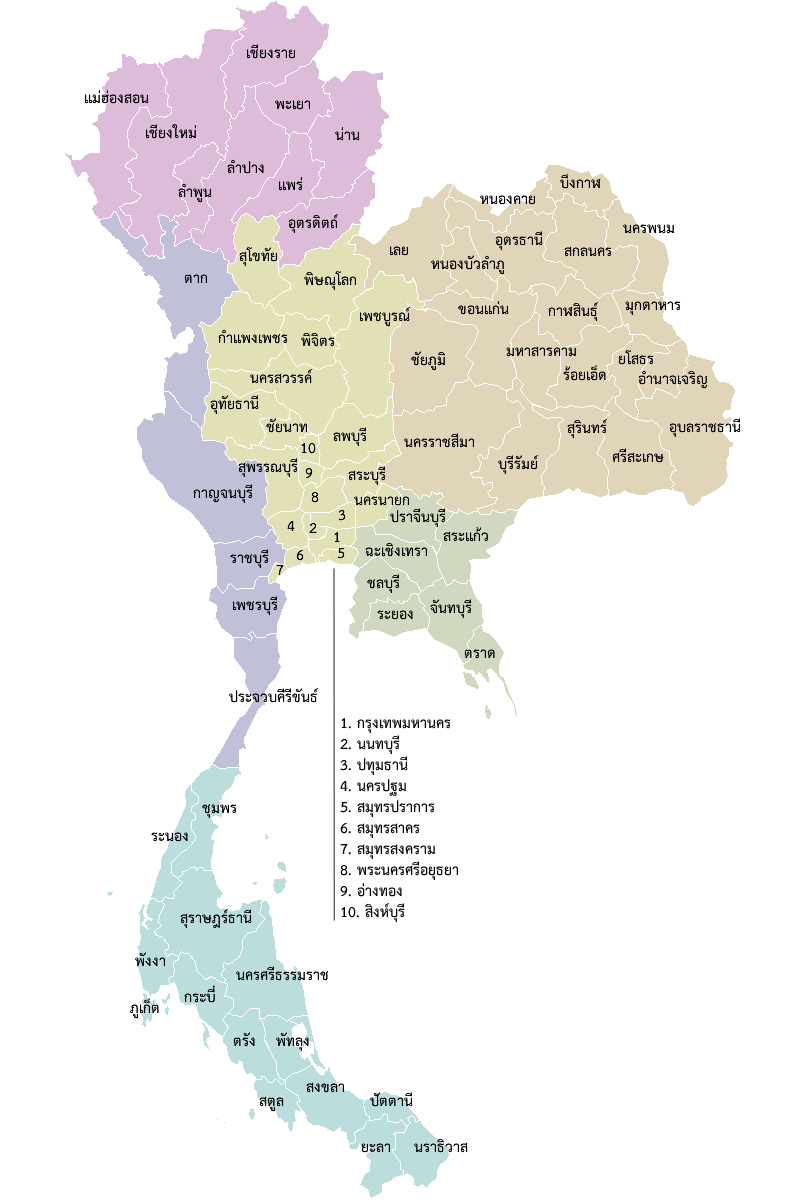 รายงานสถานะสมาชิกภาพของสมาคมฯ
1,196
สมาชิก
สามัญ
ราย
สมทบ
448
ราย
กิตติมศักดิ์
5
ราย
รวม
ราย
1,649
ณ  วันที่ 25 ธันวาคม 2562
สมาชิกสมาคมฯ ในกรุงเทพมหานคร
สามัญ
966
ราย
ราย
สมทบ
246
สมัยที่ 38
18
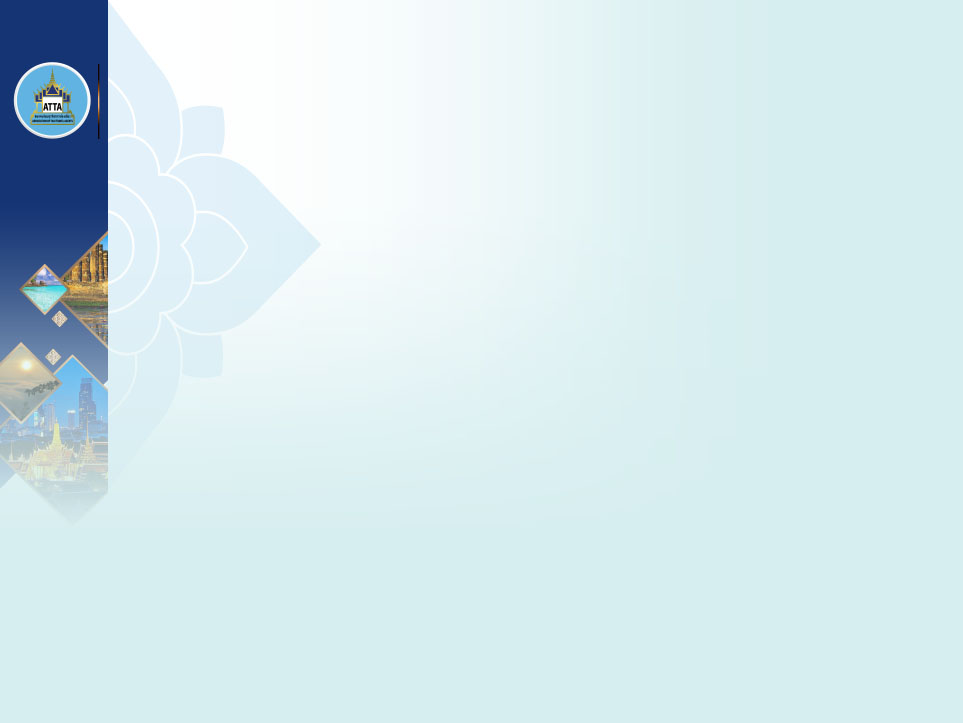 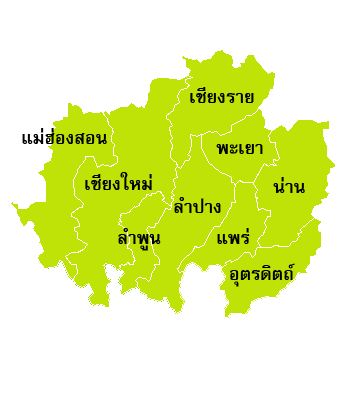 สมาชิกสมาคมฯ ในภาคเหนือ
สามัญ
ราย
34
สมทบ
ราย
12
สมาชิกสมาคมฯ ในภาคตะวันออกเฉียงเหนือ
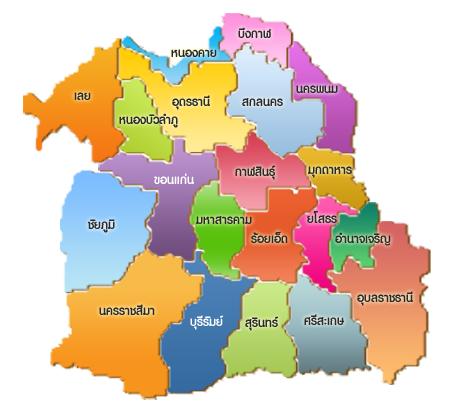 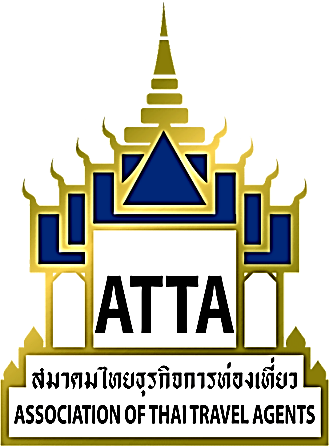 สามัญ
1
ราย
ราย
4
สมทบ
สมัยที่ 38
19
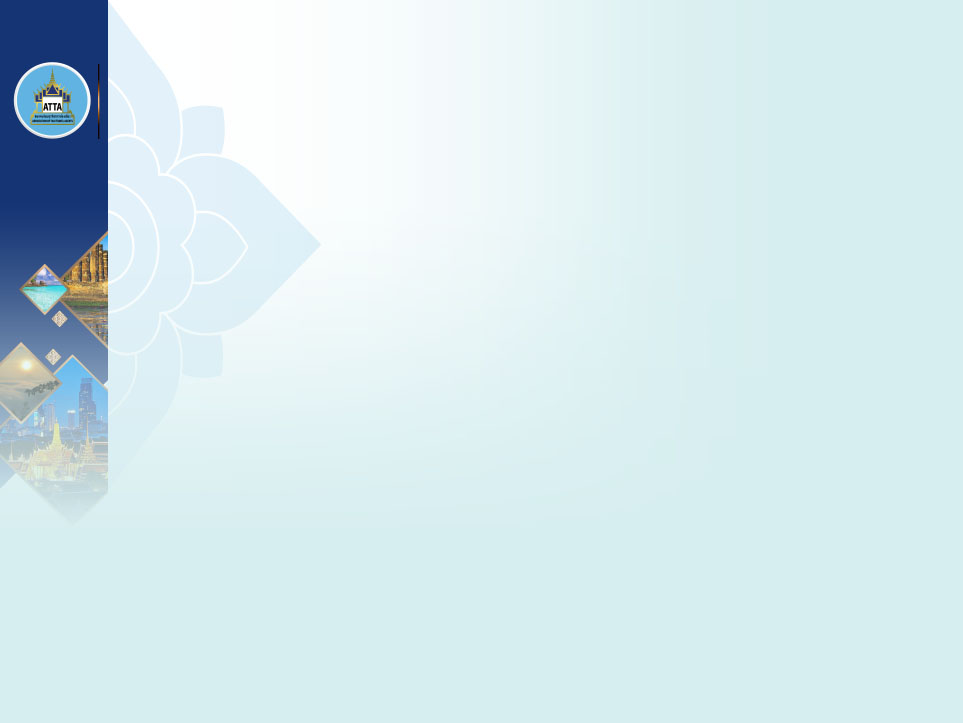 สมาชิกสมาคมฯ ในภาคตะวันออก
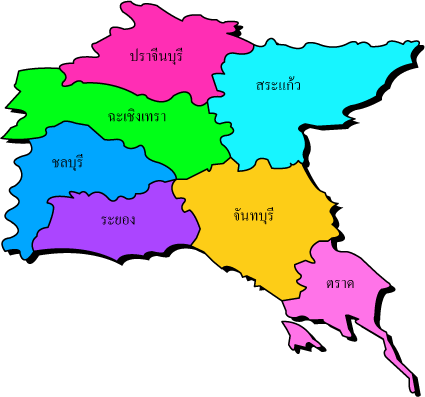 สามัญ
ราย
53
สมทบ
ราย
54
สมาชิกสมาคมฯ ในภาคกลาง (ไม่รวม กทม.)
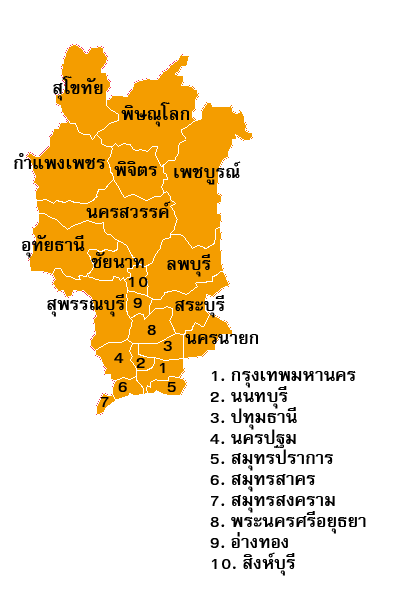 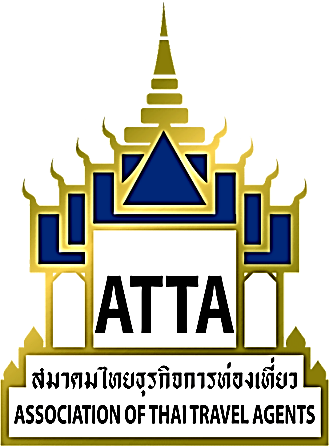 สามัญ
ราย
85
สมทบ
ราย
39
สมัยที่ 38
20
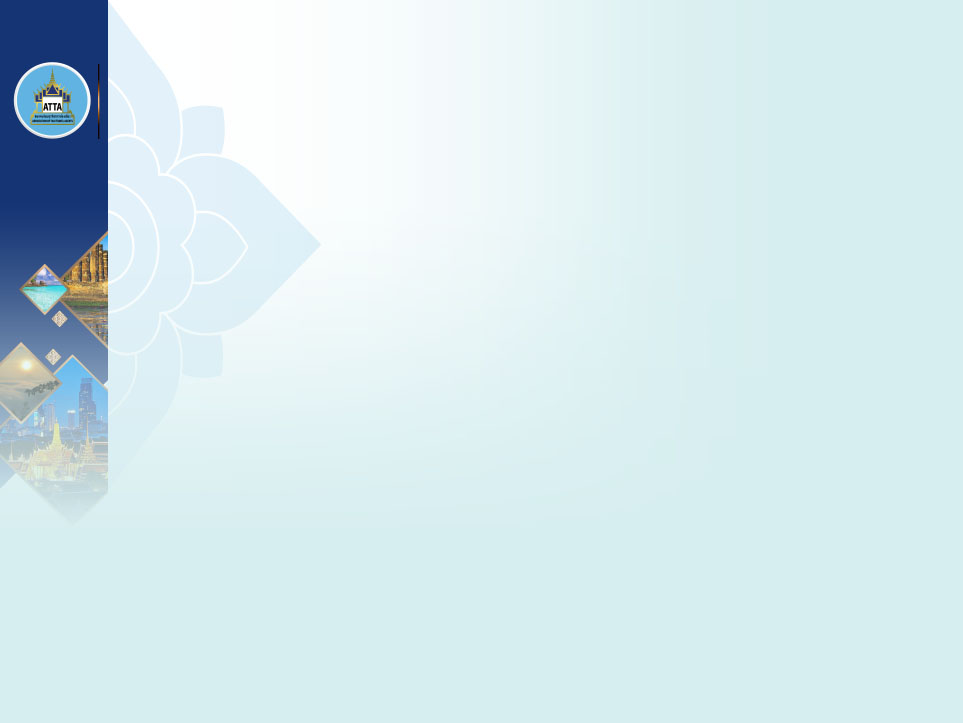 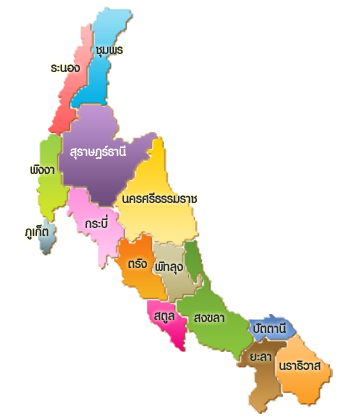 สมาชิกสมาคมฯ ในภาคใต้
สามัญ
ราย
51
สมทบ
ราย
65
สมาชิกสมาคมฯ ในภาคตะวันตก
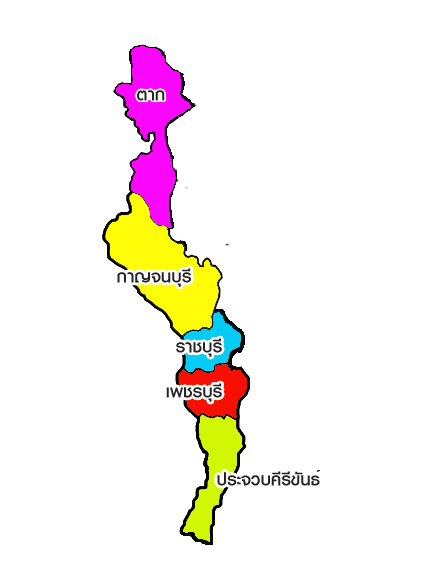 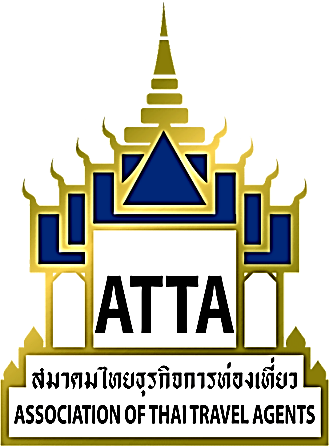 สามัญ
6
ราย
สมทบ
28
ราย
สมัยที่ 38
21
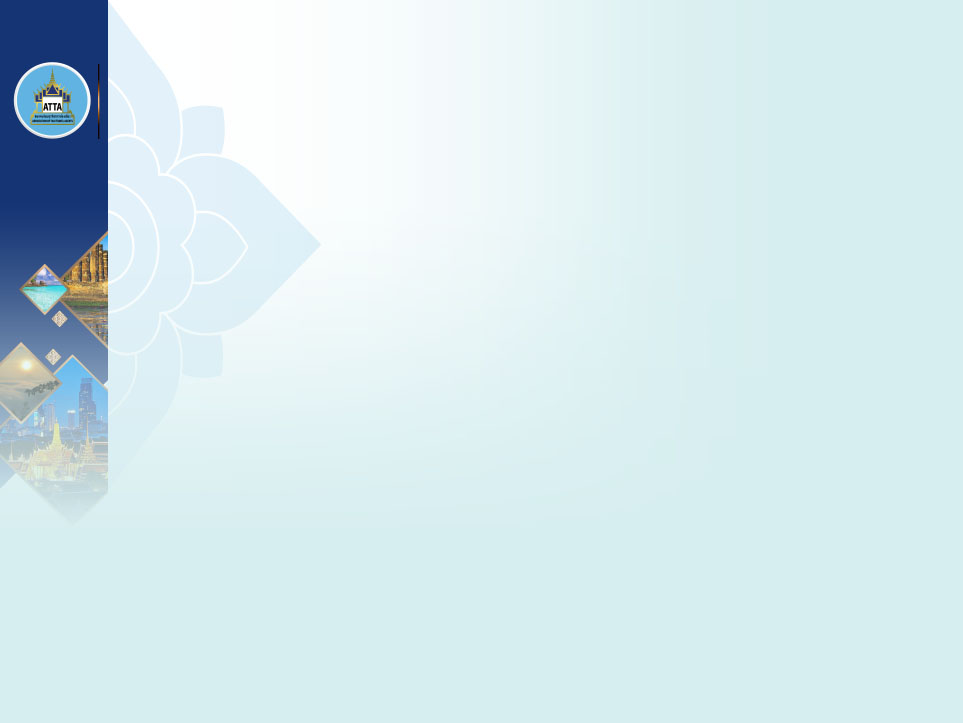 วาระที่ 3.2
รับสมาชิกใหม่
ประจำเดือน ธันวาคม 2562  
( 19 บริษัท )
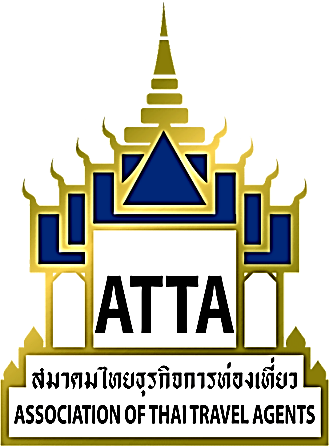 สมัยที่ 38
22
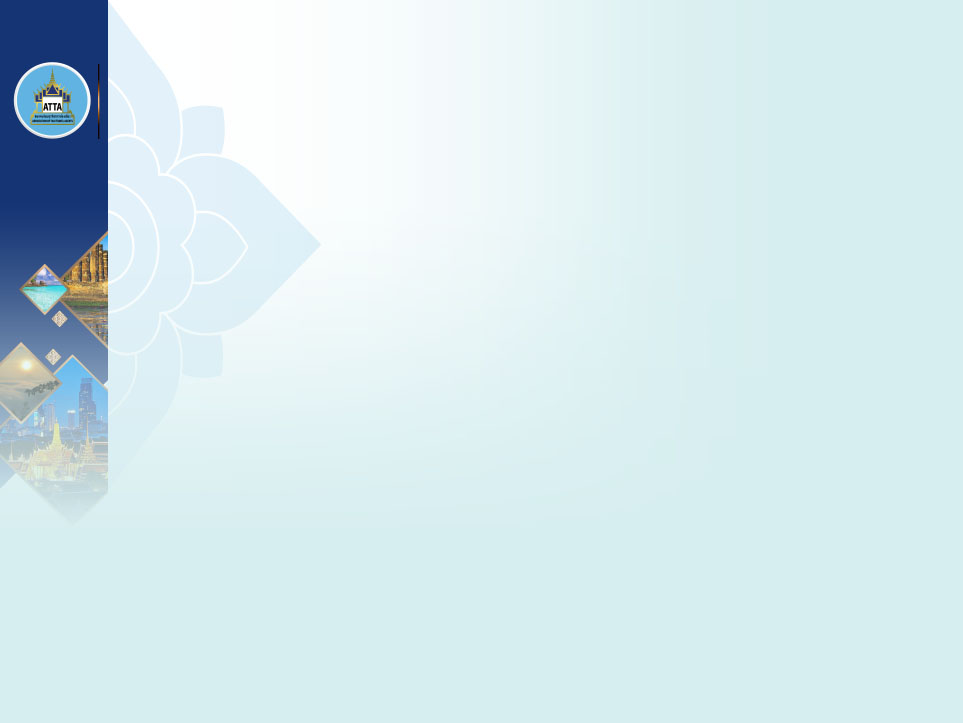 สมาชิกใหม่ประจำเดือน ธันวาคม 2562
สามัญ
11
ราย
สมทบ
ราย
8
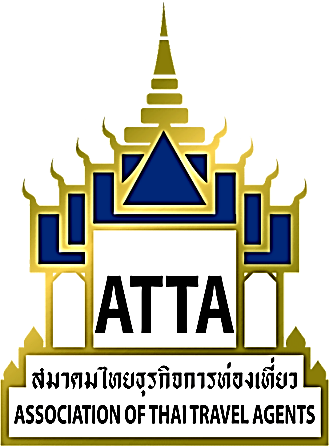 รวม
ราย
19
สมัยที่ 38
23
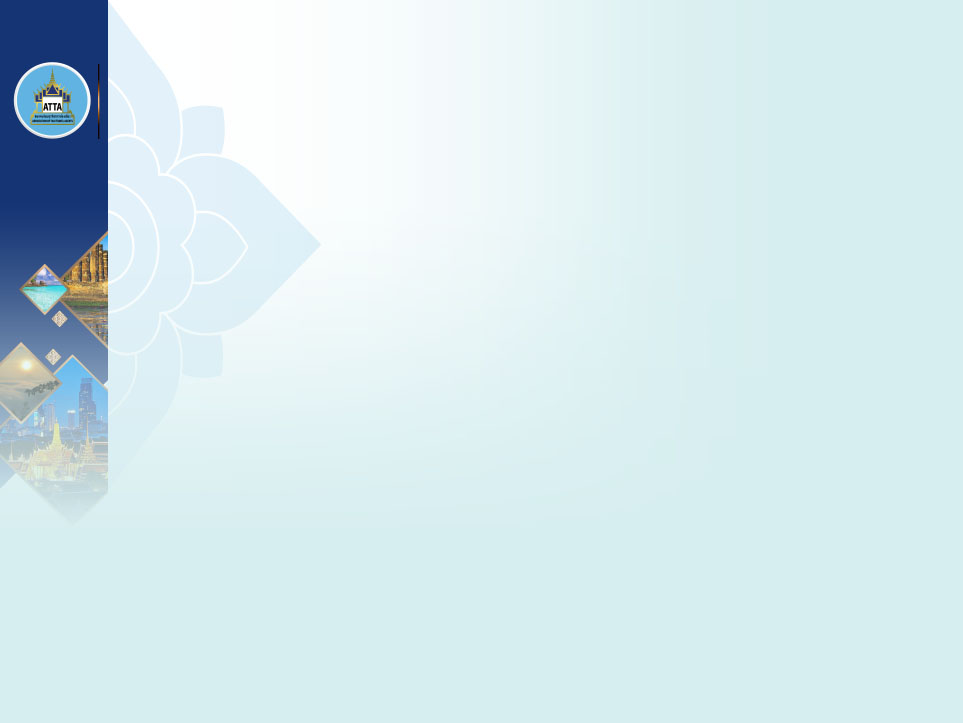 สมาชิกใหม่ประจำเดือนธันวาคม 2562
1. บริษัท ไท ยี่ ทราเวล จำกัด
TAI YI TRAVEL CO.,LTD.
โดยมี  คุณทนง  แซ่เจ้า  
(MR. TANONG  SAEJAO)
กรรมการผู้จัดการ
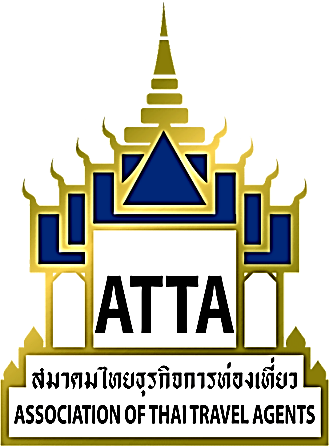 โทร. 0-2117-3947 ต่อ 14 	     แฟกซ์. 0-2117-3948
สมาชิกสามัญ  ประเภท  INBOUND  ตลาด  จีน, เอเชีย  

ใบอนุญาตประกอบธุรกิจนำเที่ยวเลขที่  11/10105
สมัยที่ 38
24
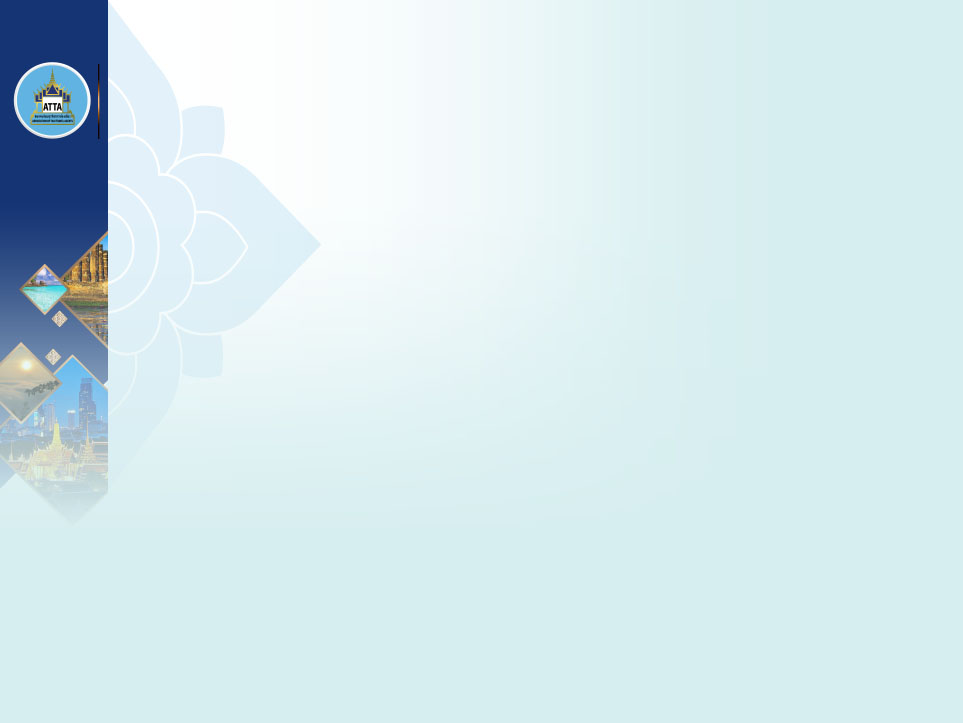 สมาชิกใหม่ประจำเดือนธันวาคม 2562
2. บริษัท ชิลแลกซ์ ทราเวล  จำกัด
CHILLAX TRAVEL CO.,LTD.
โดยมี  คุณเสาวณีย์  เพียรพินิจ
(MISS RAVINAN  NILKAMHAENG)
กรรมการผู้จัดการ
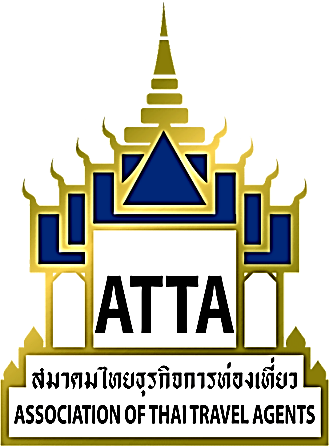 โทร. 085-046-5359		แฟกซ์. 	-
สมาชิกสามัญ  ประเภท  INBOUND  ตลาด  จีน, ไต้หวัน, มาเลเซีย, ยุโรป 

ใบอนุญาตประกอบธุรกิจนำเที่ยวเลขที่  14/03023
สมัยที่ 38
25
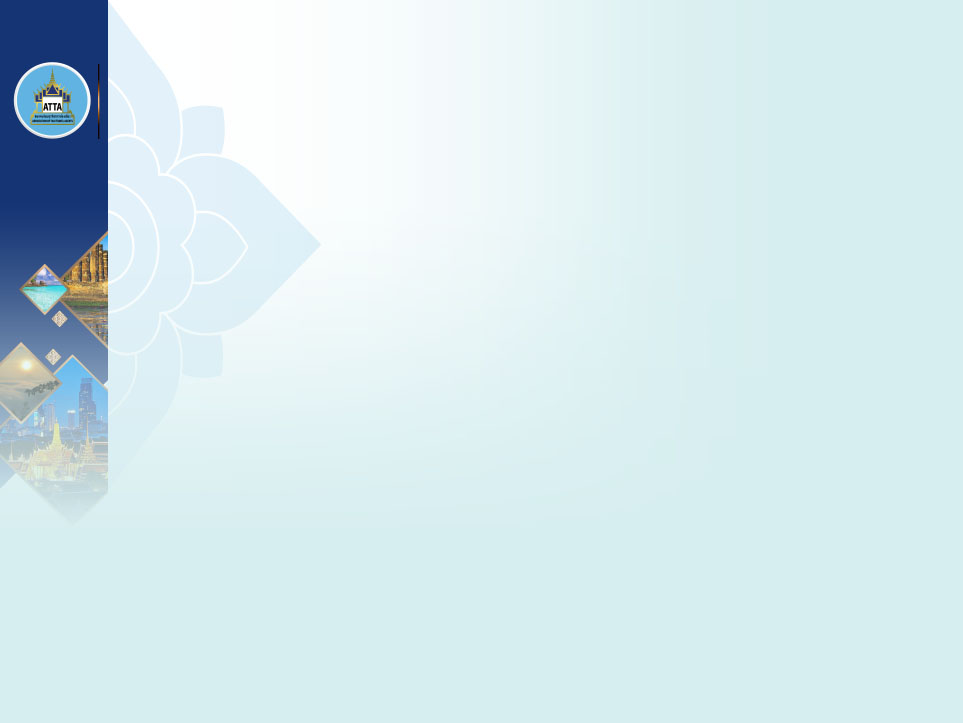 สมาชิกใหม่ประจำเดือนธันวาคม 2562
3. บริษัท บิ๊กบลูไดวิ่ง อิมพอร์ตเอ็กพอร์ต จำกัด
BIG BLUE DIVING IMPORT EXPORT CO.,LTD.
โดยมี  คุณพรรณวิมล  คงทอง
(MISS PHANWIMON  KHONGTHONG)
กรรมการ
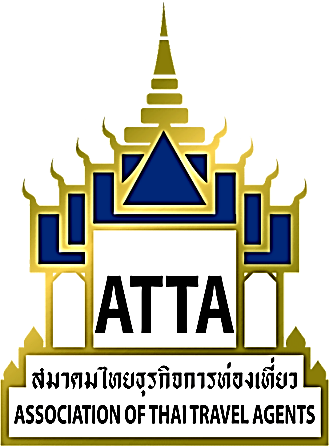 โทร. 077-456-772	     แฟกซ์. 077-456-772
สมาชิกสามัญ  ประเภท  INBOUND  ตลาด  Worldwide

ใบอนุญาตประกอบธุรกิจนำเที่ยวเลขที่  34/01392
สมัยที่ 38
26
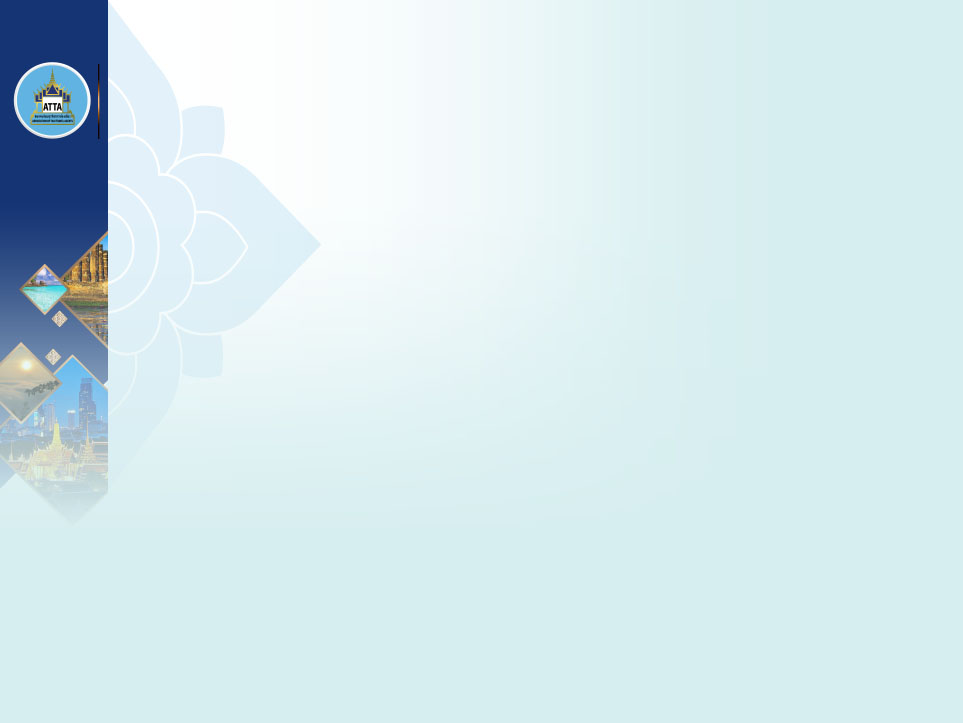 สมาชิกใหม่ประจำเดือนธันวาคม 2562
4. บริษัท ลาลิท แมนดัพ ทราเวล (ไทยแลนด์) จำกัด
LALIT MANDAP TRAVEL (THAILAND) CO.,LTD.
โดยมี  คุณผู้ไทย  กำเนิดสินธุ์
(MR. POOTHAI  GUMNERDSINT)
กรรมการ
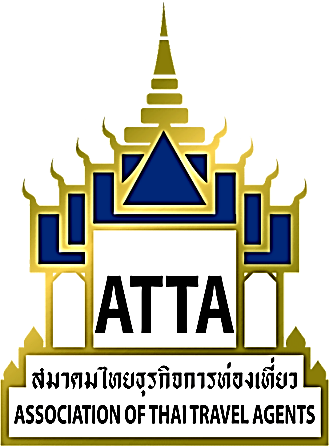 โทร. 0-2255-5988	     แฟกซ์. 0-2255-5088
สมาชิกสามัญ  ประเภท  INBOUND  ตลาด  เนปาล, อินเดีย

ใบอนุญาตประกอบธุรกิจนำเที่ยวเลขที่  11/08945
สมัยที่ 38
27
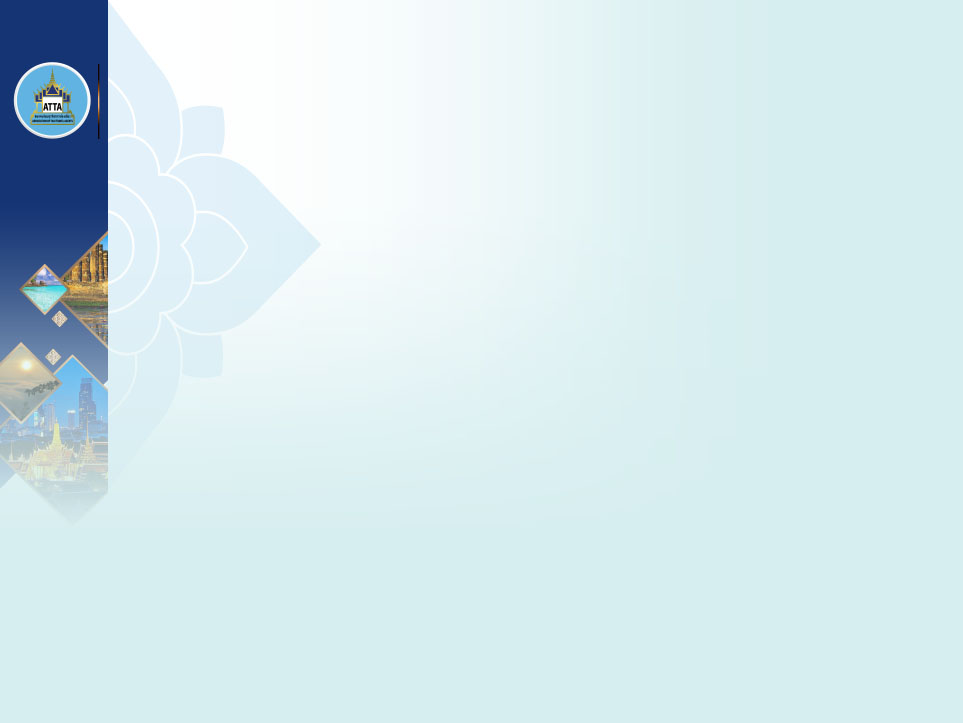 สมาชิกใหม่ประจำเดือนธันวาคม 2562
5. บริษัท มูฟเวิลด์ ทัวร์ จำกัด
MOVEWORLD TOUR CO.,LTD.
โดยมี  คุณณัฐธยาน์  มงคลอภิไพศาล
(MISS NATTHAYA  MONGKOLAPIPAISAL)
กรรมการผู้จัดการ
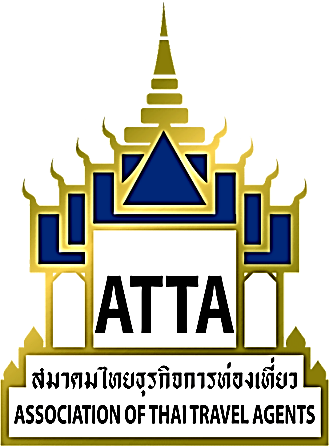 โทร. 092-661-9369		แฟกซ์. 	-
สมาชิกสามัญ  ประเภท  INBOUND  ตลาด  สเปน, ลาตินอเมริกา

ใบอนุญาตประกอบธุรกิจนำเที่ยวเลขที่  14/03053
สมัยที่ 38
28
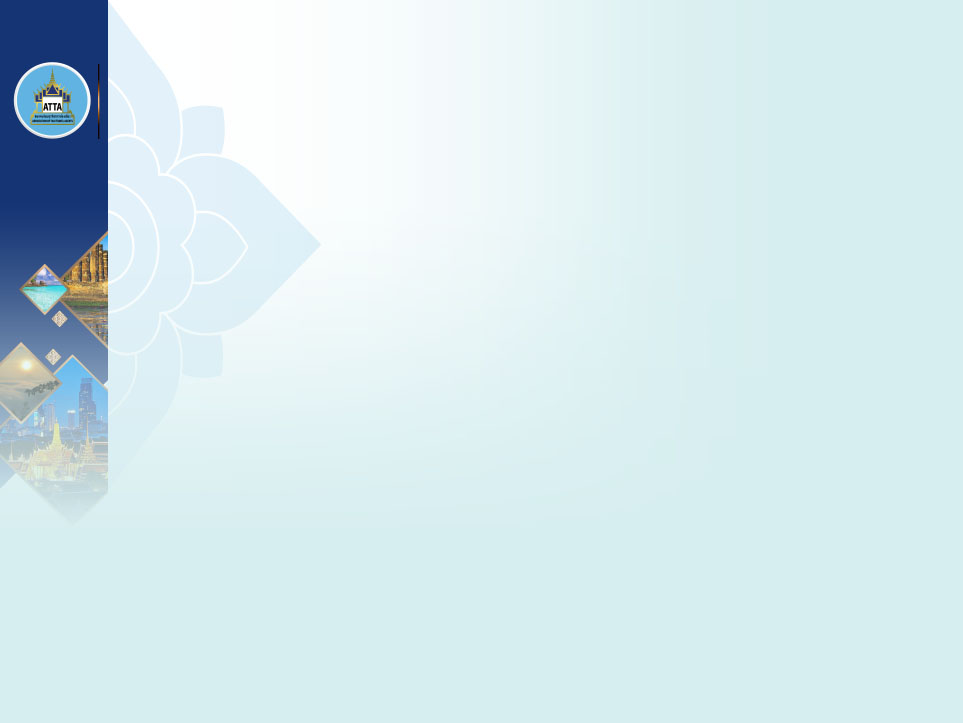 สมาชิกใหม่ประจำเดือนธันวาคม 2562
6. บริษัท ไทย โอเรนทัล ฮอลิเดย์ จำกัด
THAI ORIENTAL HOLIDAY CO.,LTD.
โดยมี  คุณปาณิสรา  ยอดมณี
(MISS PANISARA  YODMANEE)
กรรมการผู้จัดการ
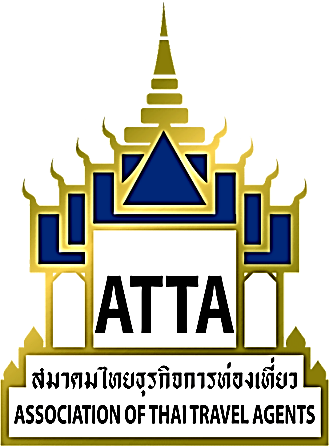 โทร. 062-242-3534	     แฟกซ์.	   -
สมาชิกสามัญ  ประเภท  INBOUND  ตลาด  จีน, ฮ่องกง, ไต้หวัน, สิงคโปร์, อินเดีย

ใบอนุญาตประกอบธุรกิจนำเที่ยวเลขที่  34/01383
สมัยที่ 38
29
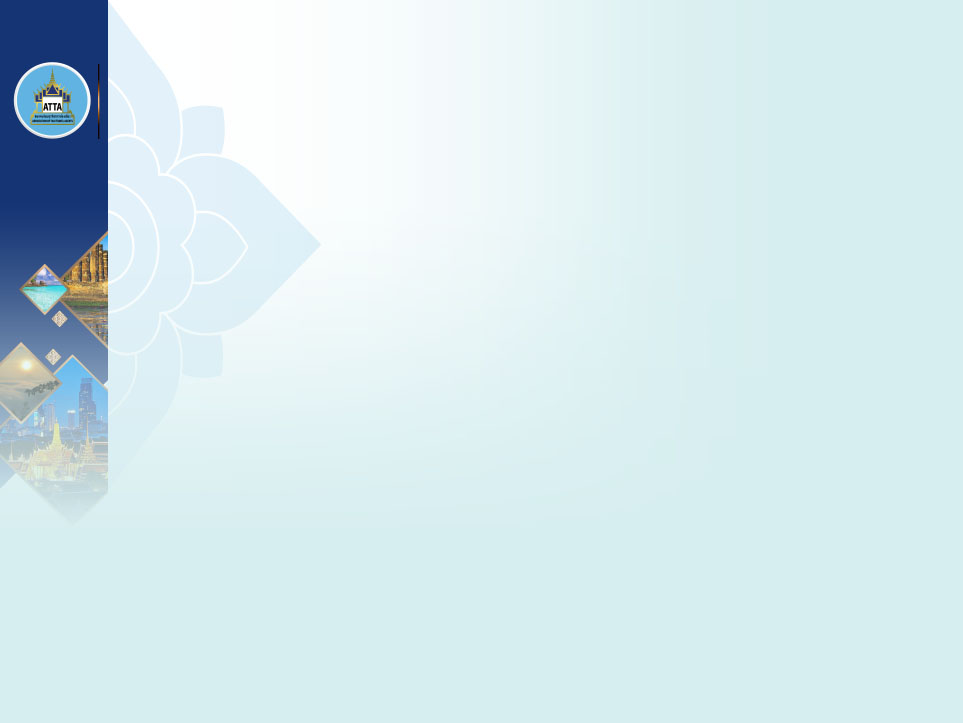 สมาชิกใหม่ประจำเดือนธันวาคม 2562
7. บริษัท รภัสสา 789 จำกัด
RAPHATSA 789 CO.,LTD.	   (RAPHATSA ON TOUR)
โดยมี  คุณรภัสสา  เขมจิรันตากร 
(MISS RAPHATSA  KAMJERUNTAKORN)
กรรมการผู้จัดการ
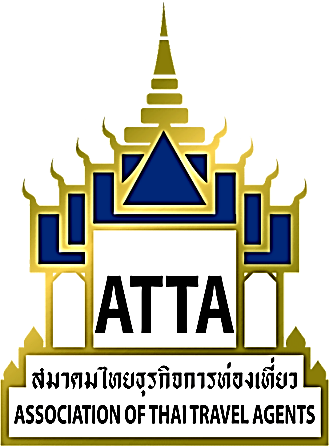 โทร. 096-879-9465, 090-246-4153	     แฟกซ์. 0-2914-2349
สมาชิกสามัญ  ประเภท  INBOUND  ตลาด  Worldwide

ใบอนุญาตประกอบธุรกิจนำเที่ยวเลขที่  11/08228
สมัยที่ 38
30
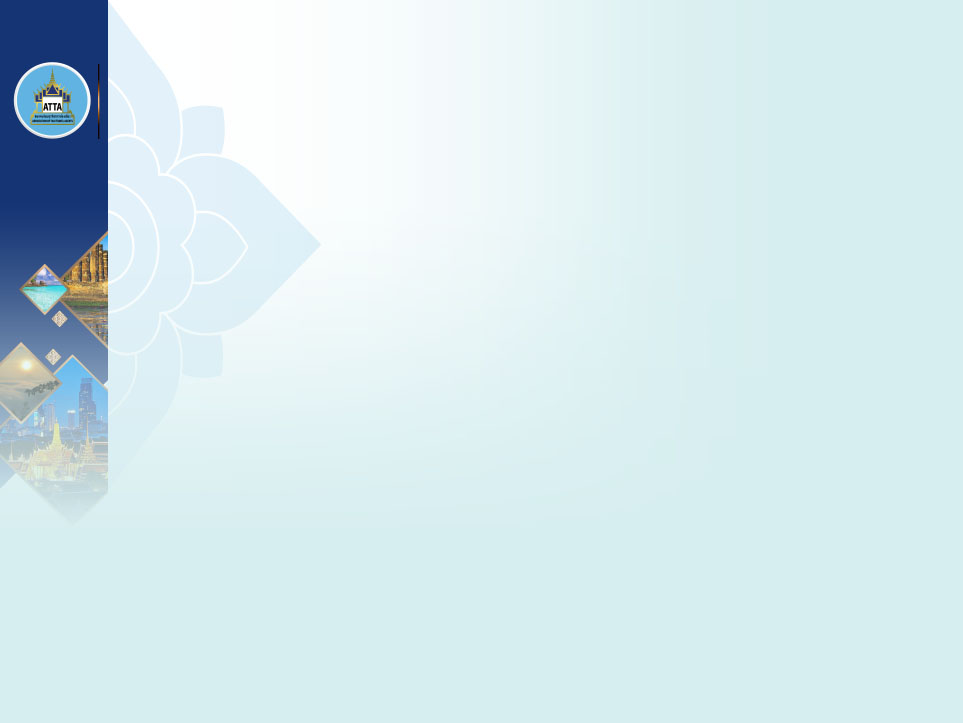 สมาชิกใหม่ประจำเดือนธันวาคม 2562
8. บริษัท ซีอีเกิ้ลทัวร์ จำกัด
SEAEAGLETOUR CO.,LTD.
โดยมี  คุณพิมพวรรณ  โมฬี 
(MISS PIMPAWAN  MOLEE)
กรรมการ
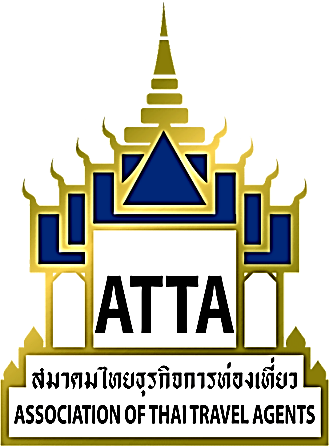 โทร. 075-612-248,  084-154-5455	     แฟกซ์. 	   -
สมาชิกสามัญ  ประเภท  INBOUND  ตลาด  ยุโรป, เอเชีย, ไทย 

ใบอนุญาตประกอบธุรกิจนำเที่ยวเลขที่  34/01172
สมัยที่ 38
31
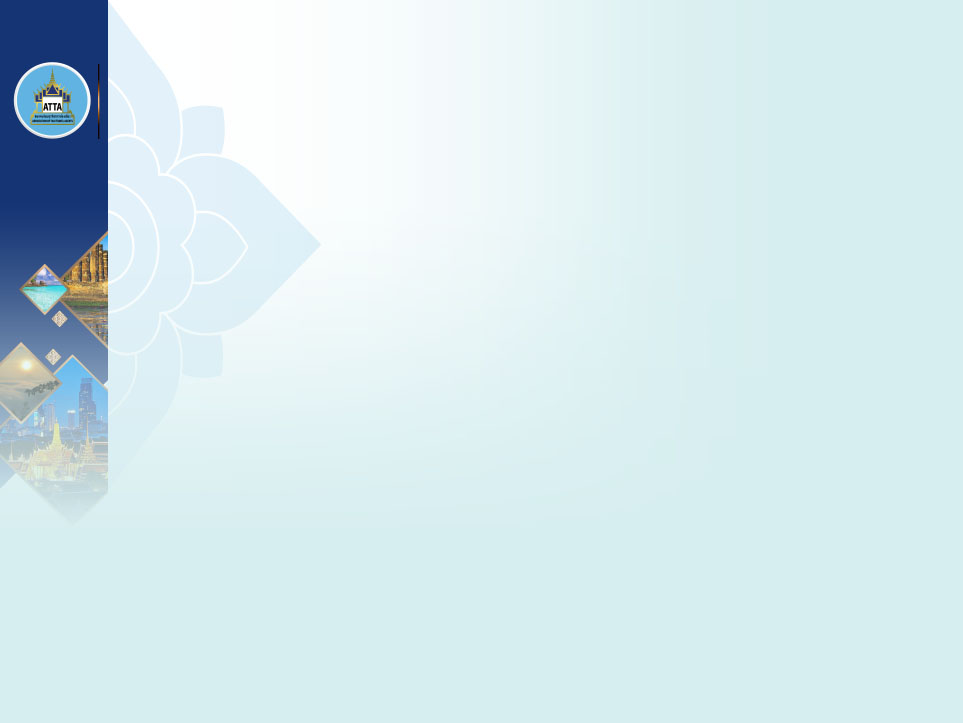 สมาชิกใหม่ประจำเดือนธันวาคม 2562
9. บริษัท เพอร์เฟคท์ ฮอลิเดย์ ทราเวล กรุ๊ป จำกัด
PERFECT HOLIDAY TRAVEL GROUP CO.,LTD.
โดยมี  คุณชวลิต  โรจนธีรศักดิ์
(MR. CHAOWARIT  ROJJANATEERASAK)
กรรมการผู้จัดการ
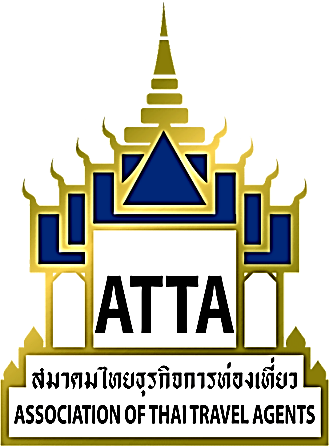 โทร. 0-2106-2489	     แฟกซ์. 	   -
สมาชิกสามัญ  ประเภท  INBOUND  ตลาด  จีน

ใบอนุญาตประกอบธุรกิจนำเที่ยวเลขที่  14/03121
สมัยที่ 38
32
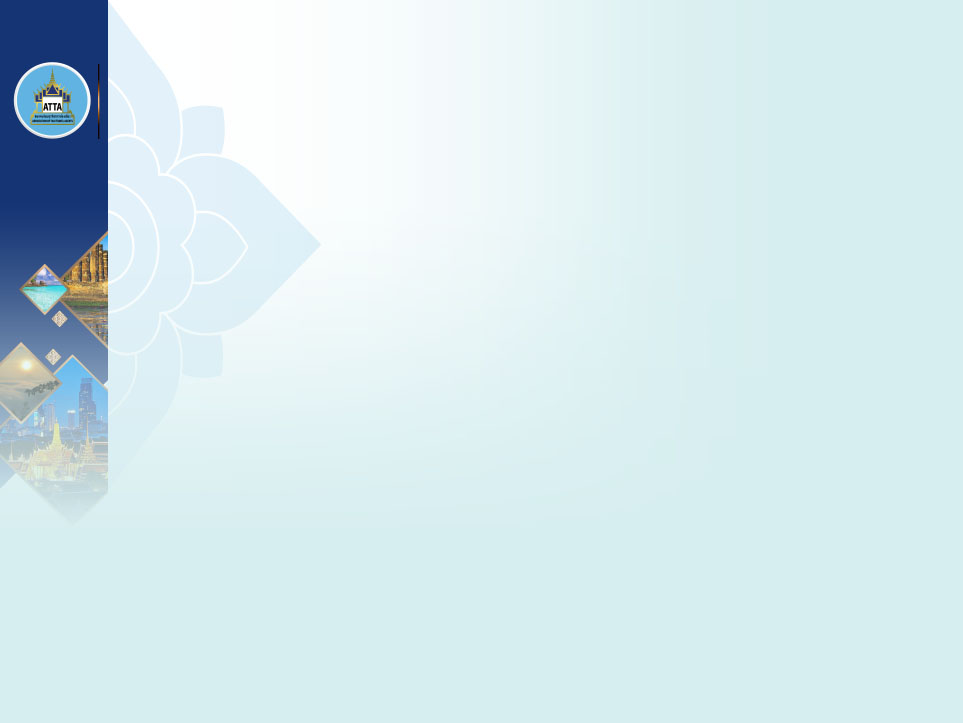 สมาชิกใหม่ประจำเดือนธันวาคม 2562
10. บริษัท เอเชี่ยน รูท ทัวร์ จำกัด
ASIAN ROOTS TOUR CO.,LTD.
โดยมี  คุณรชาดา  อรียาสกุล 
(MRS. RACHADA  AREEYASAKUL)
กรรมการผู้จัดการ
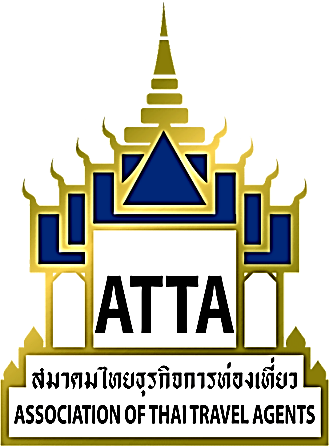 โทร. 082-636-4228		แฟกซ์. 0-2120-7648
สมาชิกสามัญ  ประเภท  INBOUND  ตลาด  อินเดีย, สหรัฐอาหรับเอมิเรตส์

ใบอนุญาตประกอบธุรกิจนำเที่ยวเลขที่  14/02510
สมัยที่ 38
33
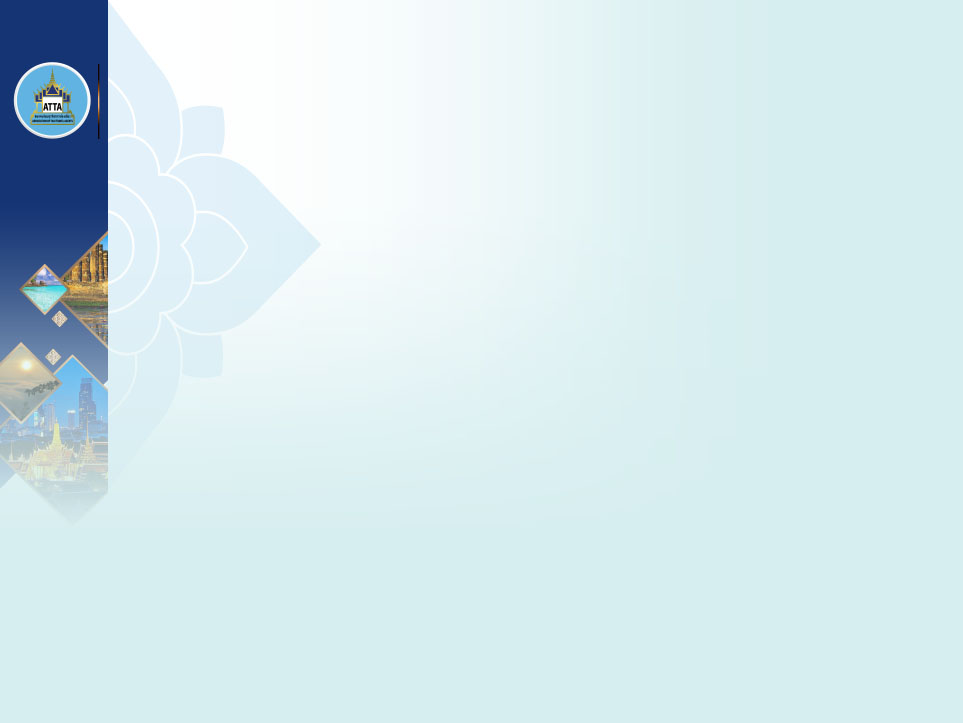 สมาชิกใหม่ประจำเดือนธันวาคม 2562
11. บริษัท ซียาโกไทย ทัวร์แอนด์ทราเวล จำกัด
SEEYAGO THAI TOUR & TRAVEL CO.,LTD.
โดยมี  คุณสุภัทร์  ธาดาสีห์
(MISS SUPHAT  TADASEE)
กรรมการผู้จัดการ
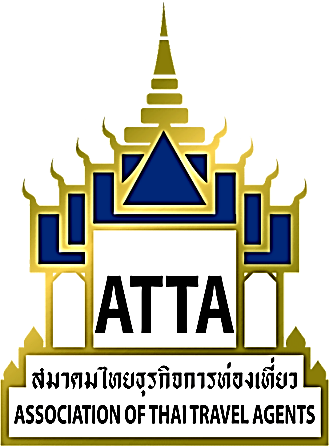 โทร. 087-529-0546		แฟกซ์. 	-
สมาชิกสามัญ  ประเภท  INBOUND  ตลาด  อินเดีย

ใบอนุญาตประกอบธุรกิจนำเที่ยวเลขที่  14/02610
สมัยที่ 38
34
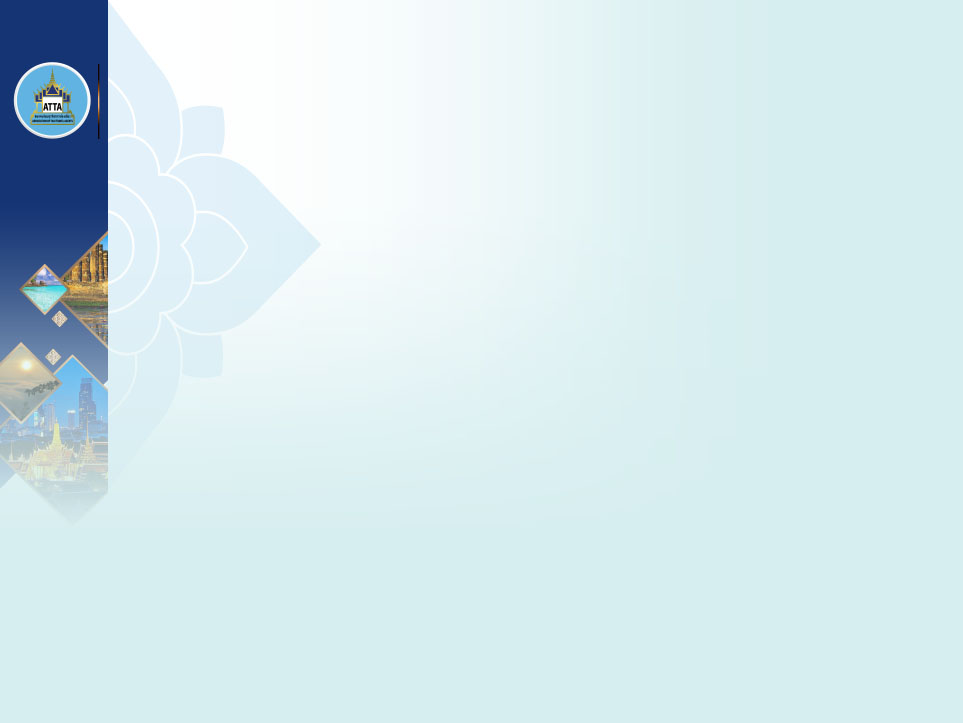 สมาชิกใหม่ประจำเดือนธันวาคม 2562
12. บริษัท เต๋า ฮอสพิทัลลิตี้ จำกัด
TAO HOSPITALITY CO.,LTD.     (THALASSA  HOTEL)
โดยมี  คุณอารยา  วิสุนี
(MRS. ARAYA  VISUNEE)
กรรมการ
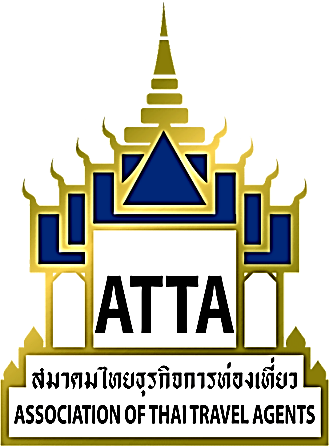 โทร. 089-814-5532, 077-456-791	   แฟกซ์. 	-
สมาชิกสมทบ	ประเภท     โรงแรม
สมัยที่ 38
35
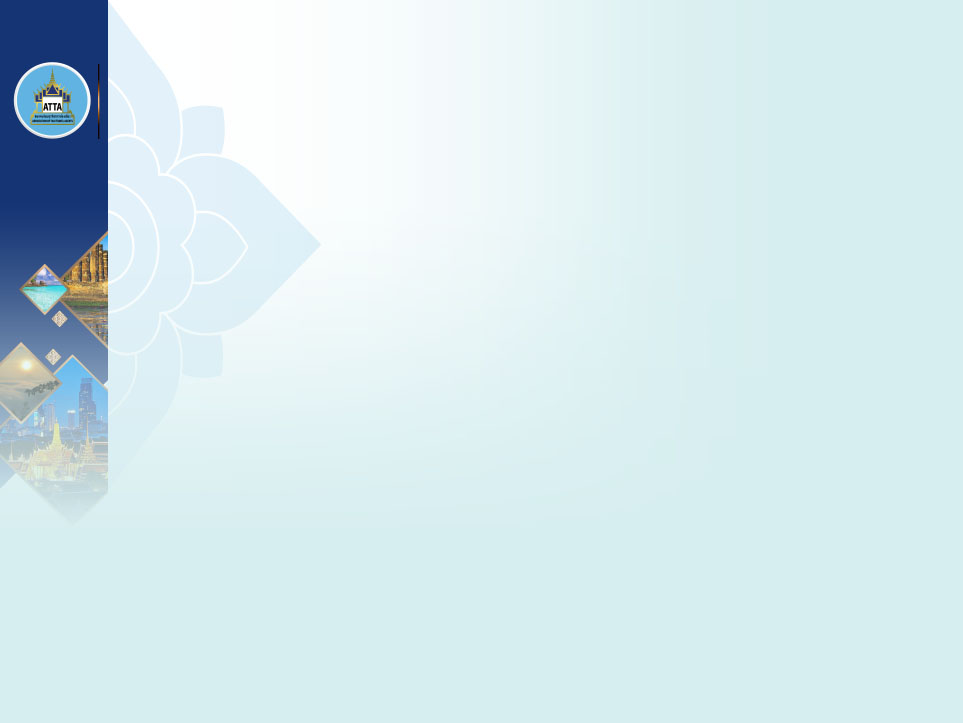 สมาชิกใหม่ประจำเดือนธันวาคม 2562
13. บริษัท บลู เต่า จำกัด
BLUE TAO CO.,LTD.     (BLUE TAO BEACH HOTEL)
โดยมี  คุณอารยา  วิสุนี
(MRS. ARAYA  VISUNEE)
กรรมการ
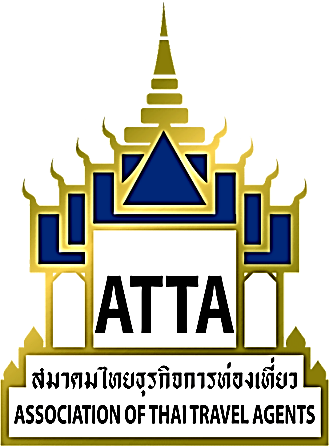 โทร. 092-678-9925, 089-814-5532	   แฟกซ์. 	-
สมาชิกสมทบ	ประเภท     โรงแรม
สมัยที่ 38
36
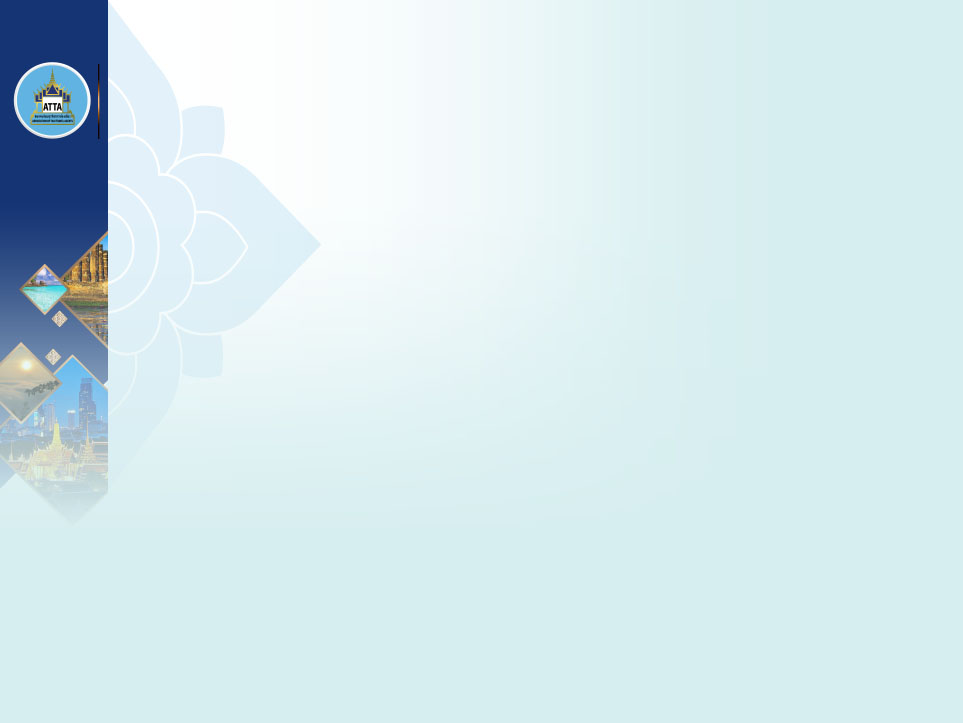 สมาชิกใหม่ประจำเดือนธันวาคม 2562
14. บริษัท เทวา เอสเตท จำกัด
DEVA ESTATE CO.,LTD.     (U ZENMAYA)
โดยมี  คุณประวิทย์  ชินประเสริฐ
(MR. PRAVIT  CHINPRASERT)
กรรมการผู้จัดการ
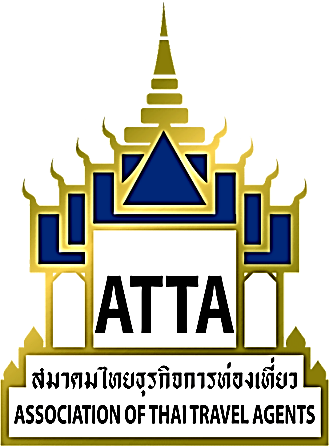 โทร. 076-336-888		แฟกซ์. 076-336-899
สมาชิกสมทบ	ประเภท     โรงแรม
สมัยที่ 38
37
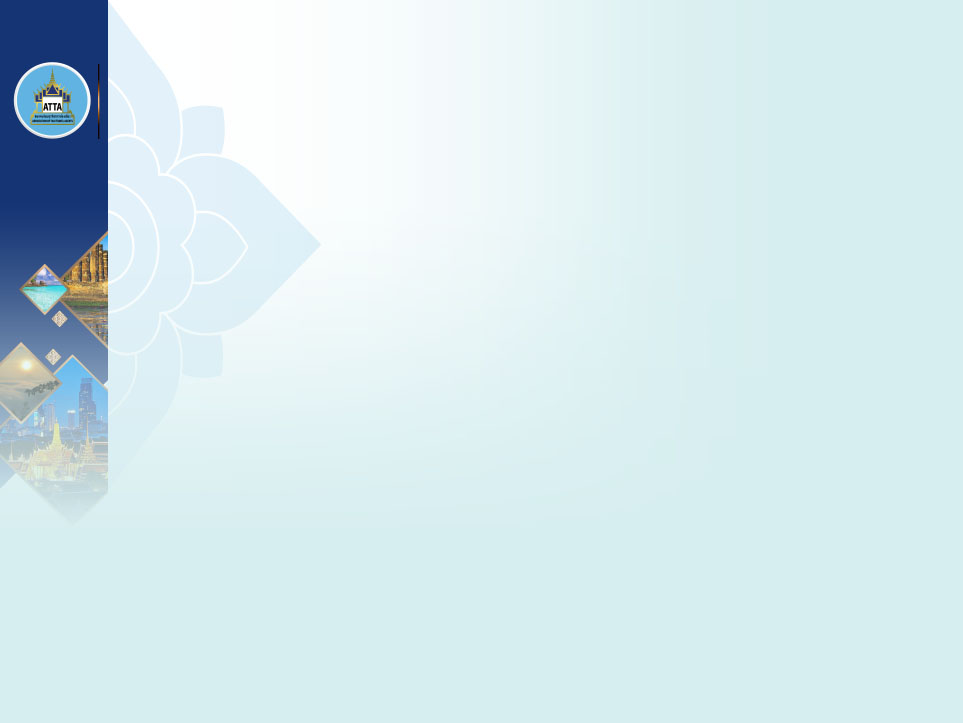 สมาชิกใหม่ประจำเดือนธันวาคม 2562
15. บริษัท แผ่นดินทอง พร็อพเพอร์ตี้ ดีเวลลอปเม้นท์ จำกัด (มหาชน)
GOLDEN LAND PROPERTY DEVELOPMENT PUBLIC CO.,LTD.  (MODENA BY FRASER BANGKOK HOTEL RESIDENCES)
โดยมี  คุณปิยลักษณ์  เพ็ญคุณาพร 
(MRS. PIYALAK  PENKUNAPORN)
ผู้จัดการทั่วไป
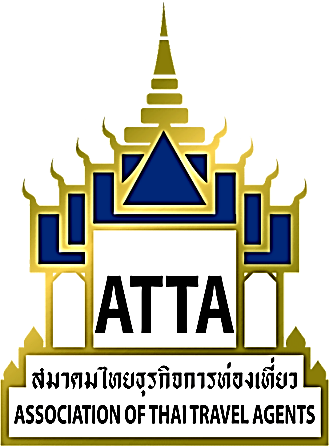 โทร. 0-2033-0888		แฟกซ์. 0-2033-0889
สมาชิกสมทบ	ประเภท     โรงแรม
สมัยที่ 38
38
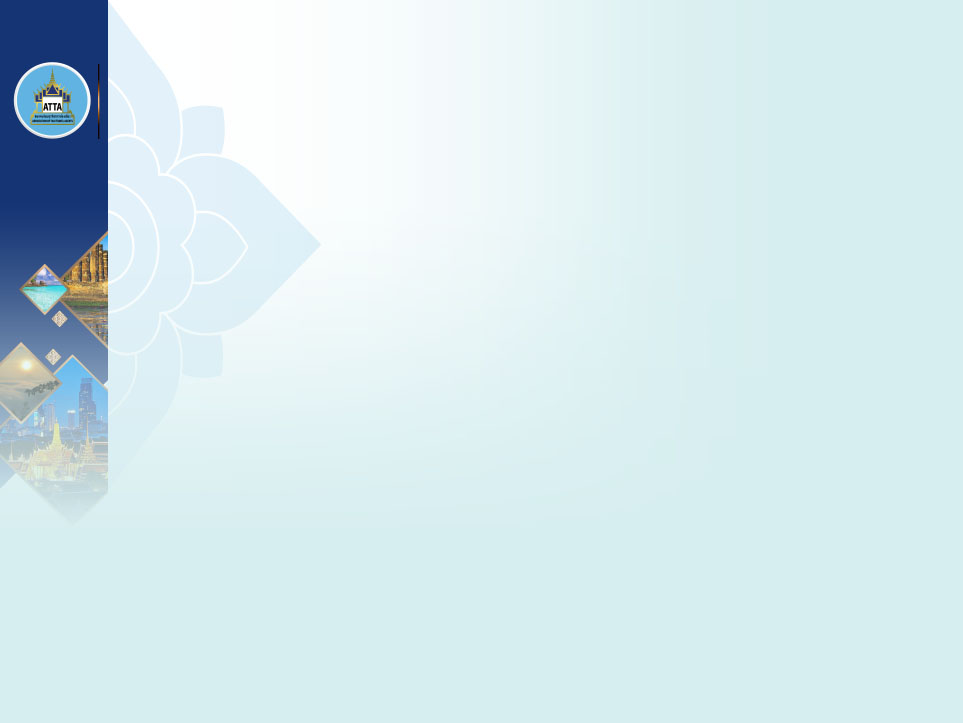 สมาชิกใหม่ประจำเดือนธันวาคม 2562
16. บริษัท ซิโน พอร์ท จำกัด
SINO PORT CO.,LTD.     (LHONG1919)
โดยมี  คุณศรัณฐ์  หวั่งหลี
(MR. SARAN  WANGLEE)
กรรมการ
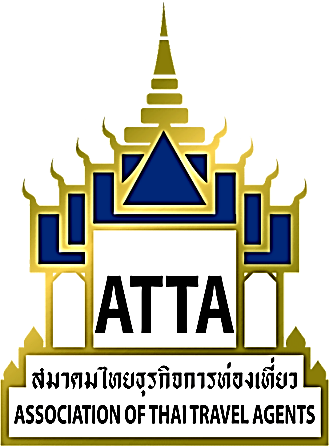 โทร. 0-2409-2146, 091-565-6541		แฟกซ์. 	-
สมาชิกสมทบ	ประเภท	     สถานที่ท่องเที่ยว
สมัยที่ 38
39
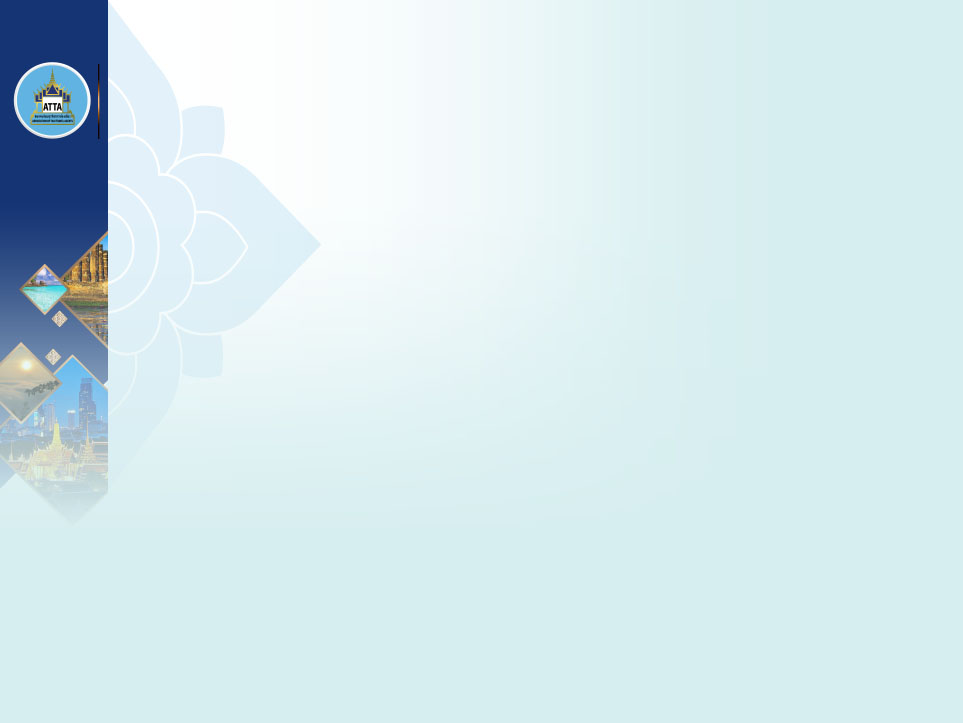 สมาชิกใหม่ประจำเดือนธันวาคม 2562
17. บริษัท แอ๊ก โกลบอล จำกัด
AG GLOBAL CO.,LTD.     (SKYDIVE THAILAND)
โดยมี  คุณมหิศวร  ชามพูนท
(MR. MAHISUAN  CHAMPOONOTE)
กรรมการ
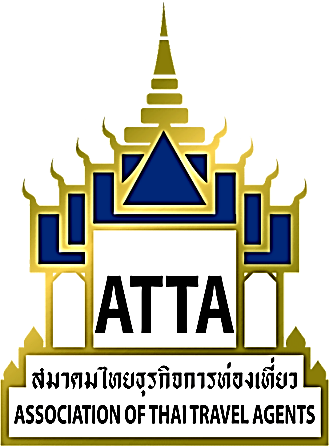 โทร. 084-550-2100		แฟกซ์. 	-
สมาชิกสมทบ	ประเภท     Skydiving
สมัยที่ 38
40
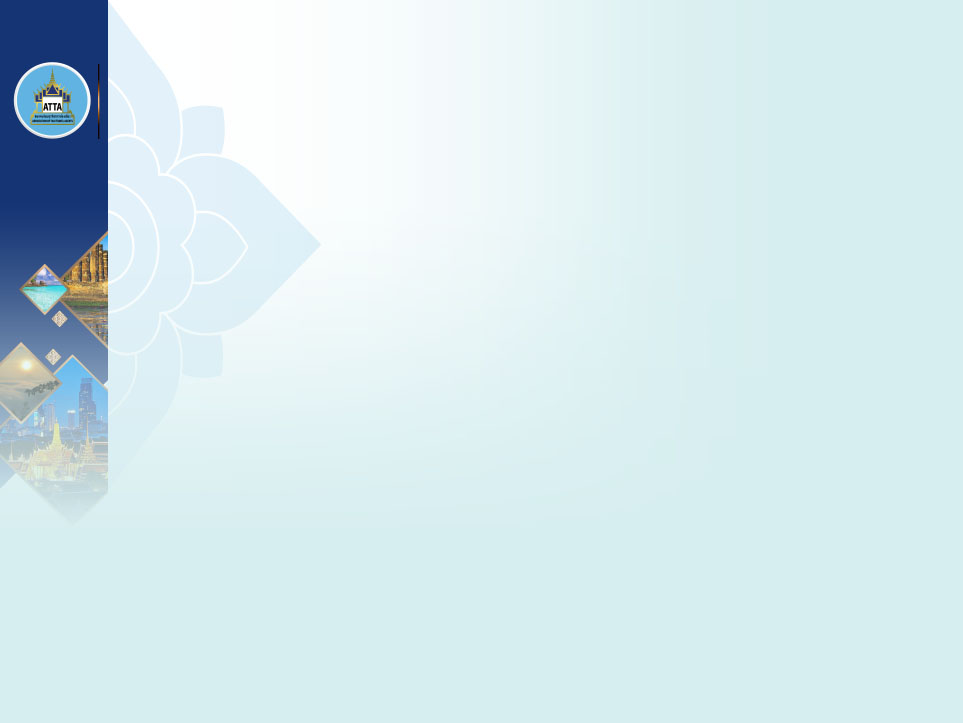 สมาชิกใหม่ประจำเดือนธันวาคม 2562
18. บริษัท บีพี2จี จำกัด
BP2G CO.,LTD.     (LIGHT BULLET)
โดยมี  คุณเกียรติพงษ์  ชวลิตนิติธรรม
(MR. KIATIPONG  CHONVALITNITITHUM)
กรรมการ
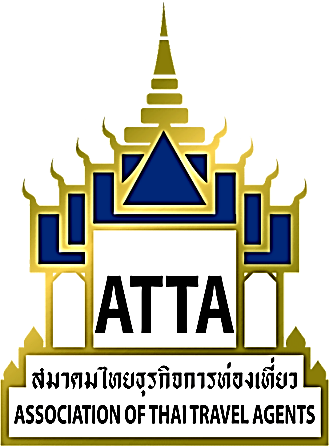 โทร. 092-404-5333		แฟกซ์. 033-093-990
สมาชิกสมทบ	ประเภท	     สนามยิงปืน
สมัยที่ 38
41
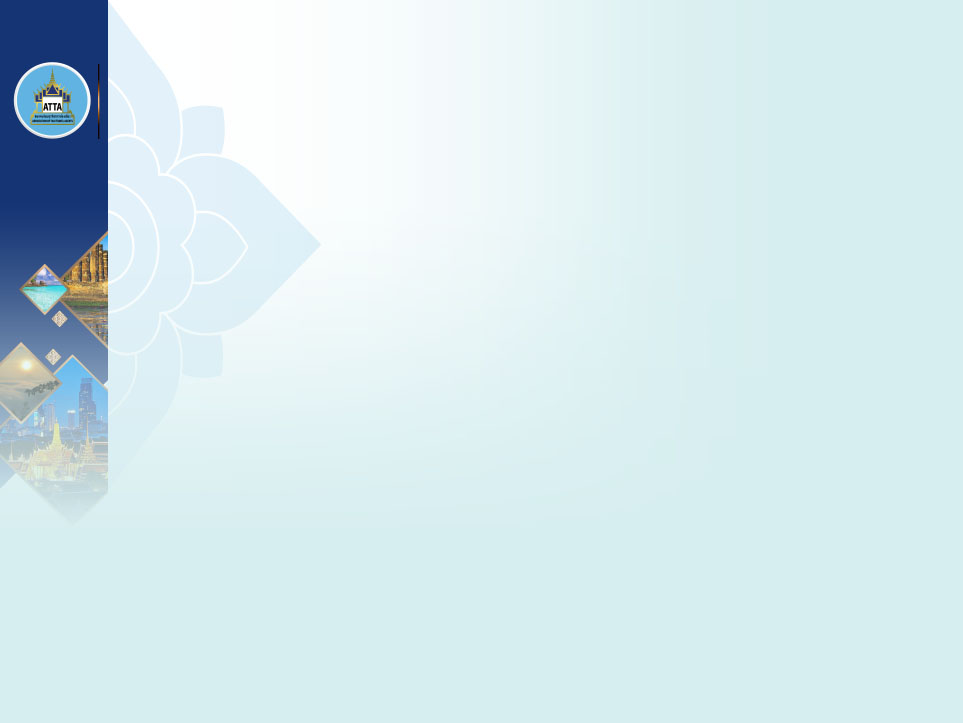 สมาชิกใหม่ประจำเดือนธันวาคม 2562
19. บริษัท วูเช่ จำกัด
VOUCHE CO.,LTD.
โดยมี  คุณประภัส  โพธิ์จันทร์
(MR. PRAPAT  POCHAN)
กรรมการ
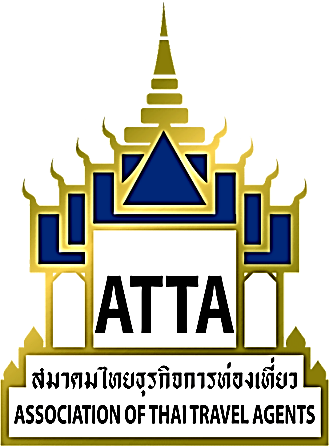 โทร. 092-638-3839		แฟกซ์. 	-
สมาชิกสมทบ	ประเภท	     เครื่องสำอาง
สมัยที่ 38
42
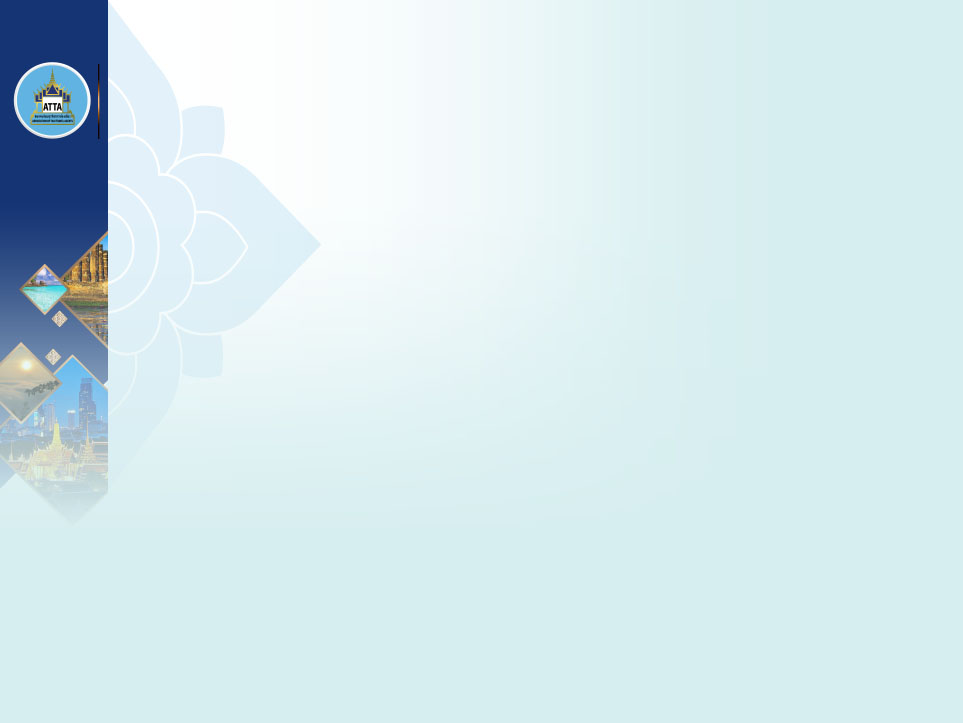 วาระที่ 4
การบรรยายพิเศษในหัวข้อ  
 “แผนตลาดการท่องเที่ยวภูมิภาคภาคตะวันออกเฉียงเหนือ ปี 2563” โดย
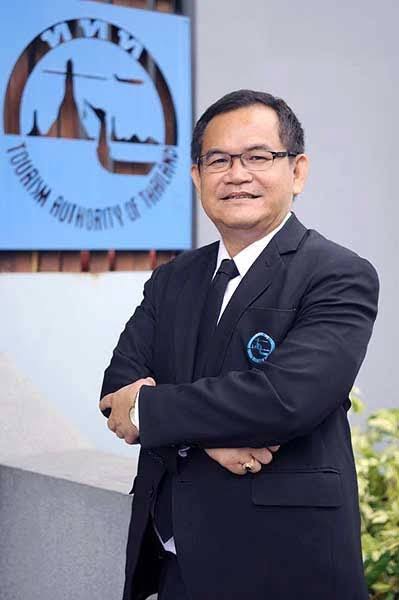 คุณสมชาย ชมภูน้อย 
ผู้อำนวยการภูมิภาค ภาคตะวันออกเฉียงเหนือ การท่องเที่ยวแห่งประเทศไทย
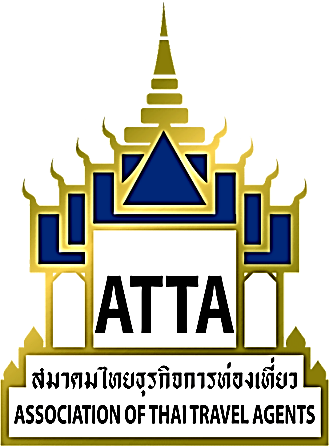 สมัยที่ 38
43
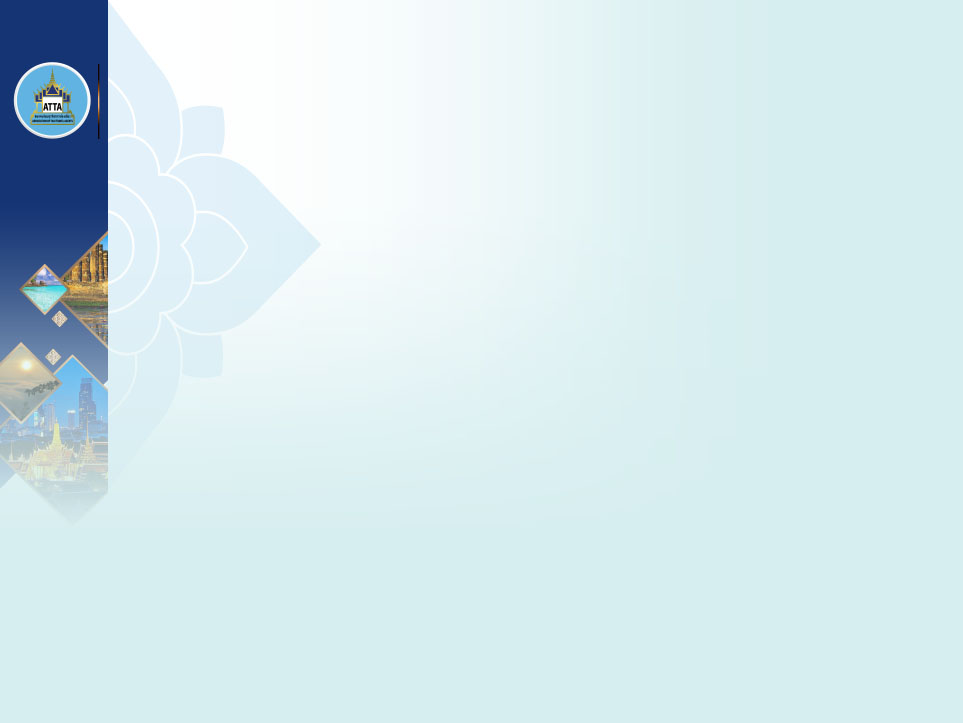 วาระที่ 5
นำเสนอสินค้าใหม่ทางการท่องเที่ยว 
5.1 ชุมชนบ้านเก่า จังหวัดเพชรบุรี
5.2 Divana Scentuara Spa
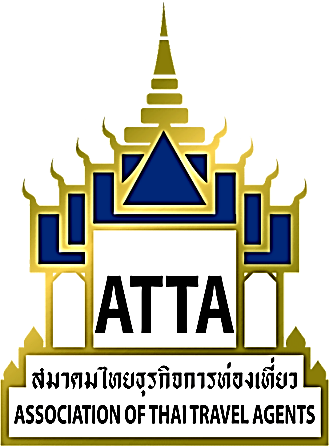 สมัยที่ 38
44
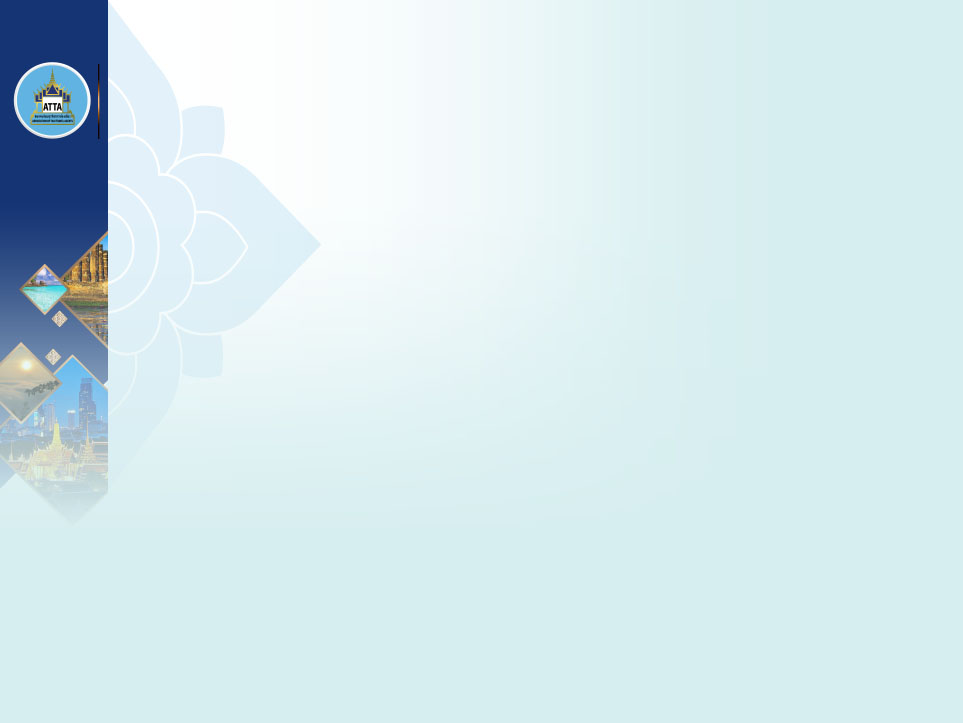 5.1  ชุมชนบ้านเก่า 
จังหวัดเพชรบุรี
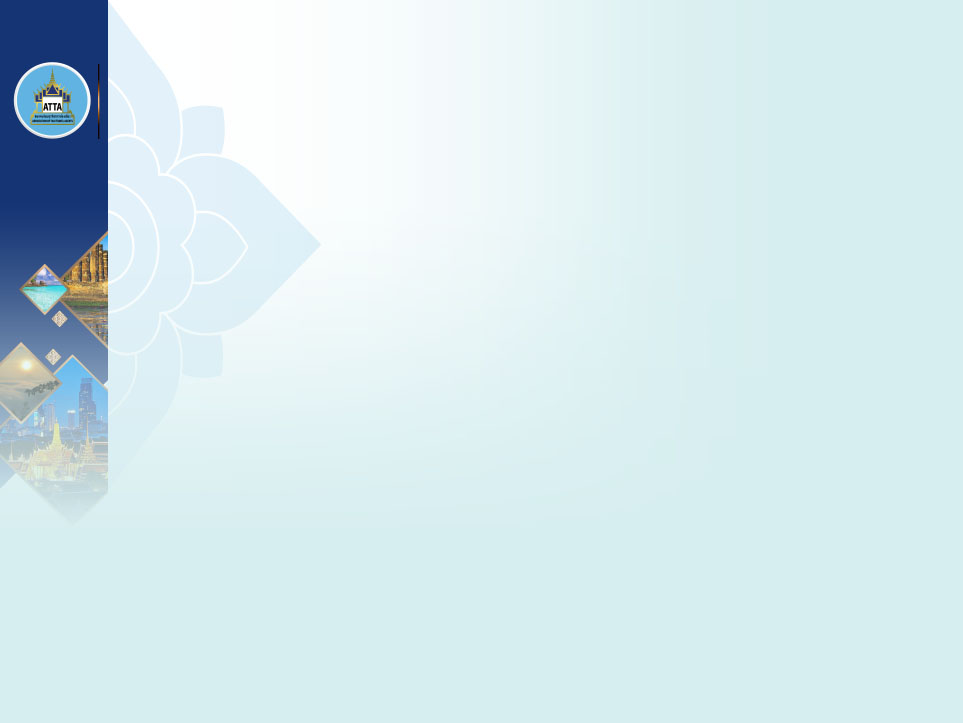 5.2 Divana Scentuara Spa
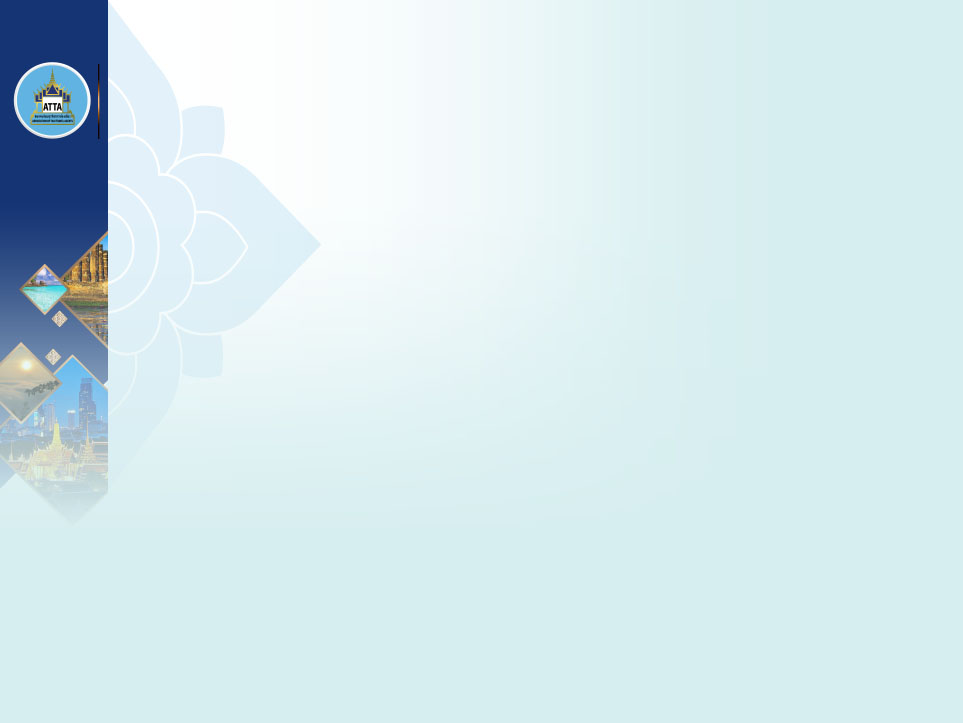 วาระที่ 6
เรื่องอื่นๆ
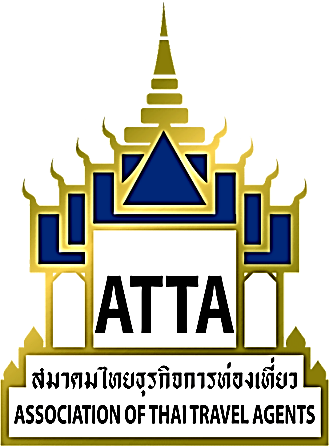 สมัยที่ 38
47